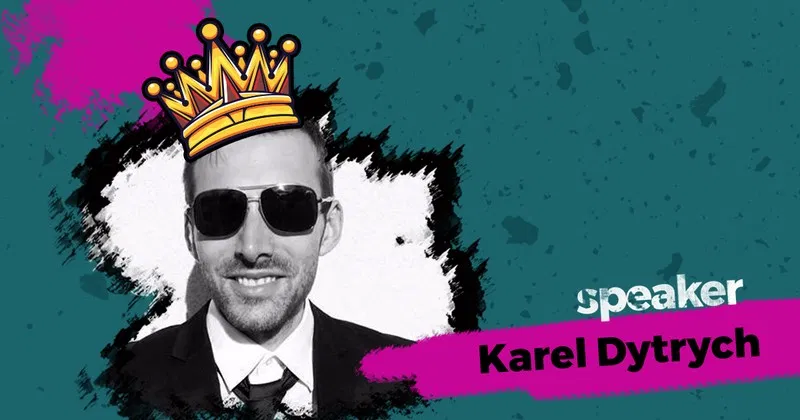 Tipy z praxe pro efektivní organizaci práce a řízení projektů
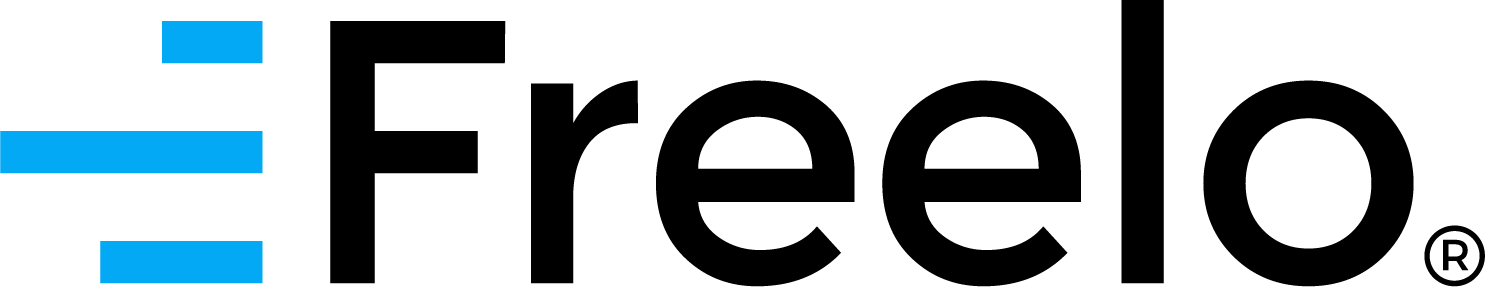 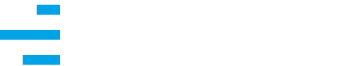 [Speaker Notes: minuta ticha za posrané projekty
	mindfullnes
	co se vám honilo hlavou

průzkum…

a bez stresu?]
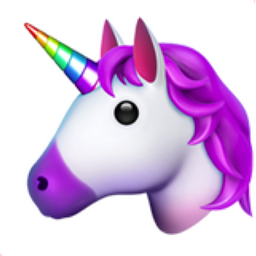 Komu funguje projektové řízení?
Na pohodu?
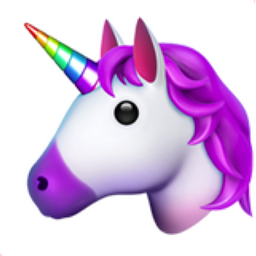 Komu funguje projektové řízení?
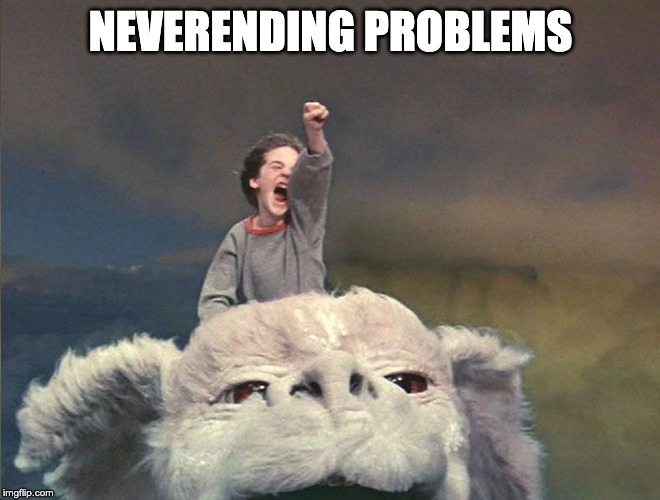 O čem to bude?
[Speaker Notes: O čem to dnes bude… never-ending problems…
Stále se opakující věci… a pár tipů co s tím..
Od basic věcí po ty složitější…]
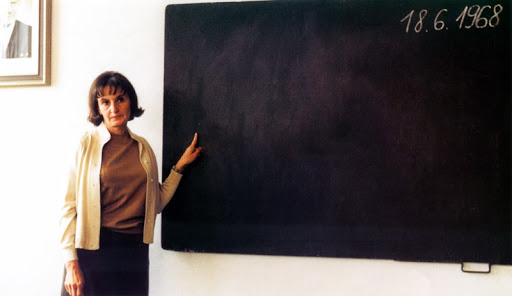 komunikace...
[Speaker Notes: základní prvek organizace práce je komunikace
instantní vs asynchronní … 
organizovaná vs chaotická 
nejasně zadaný úkol]
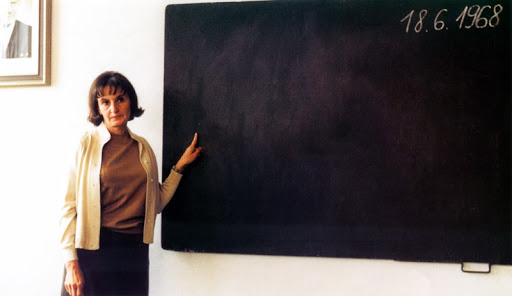 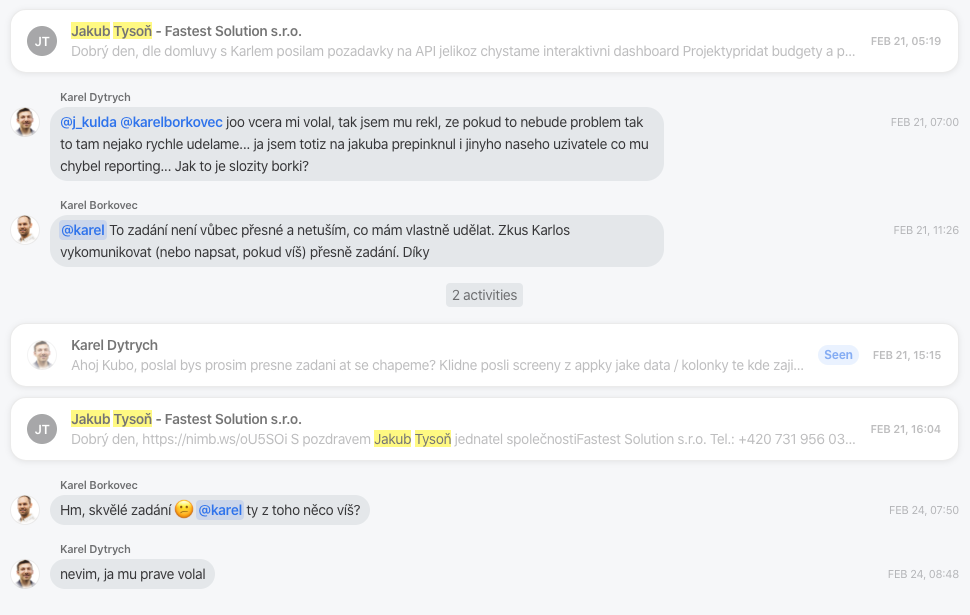 komunikace...
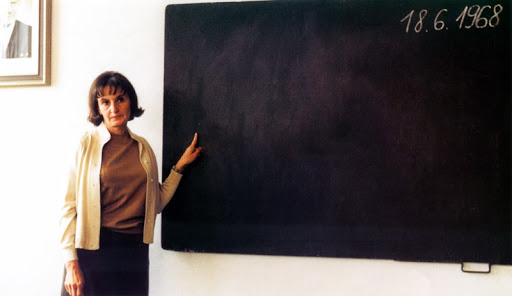 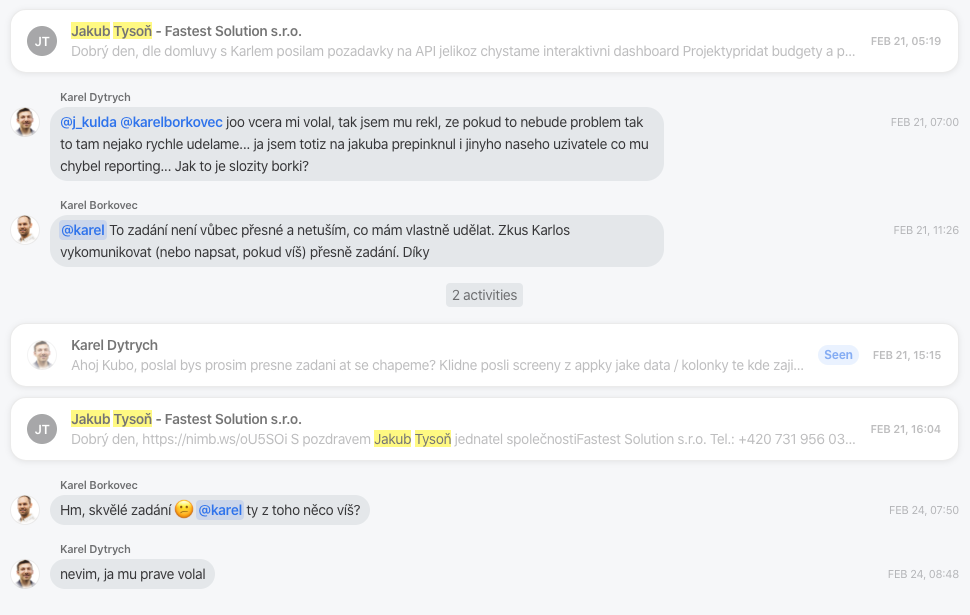 komunikace...
Kdo zažil něco podobného?
Delegování je o komunikaci
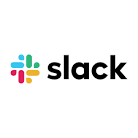 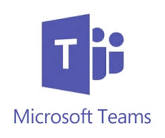 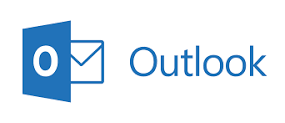 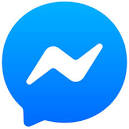 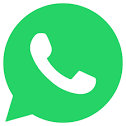 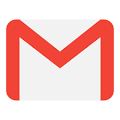 Delegování je o komunikaci
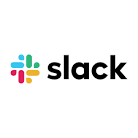 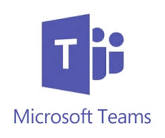 Ideálně v úkolu
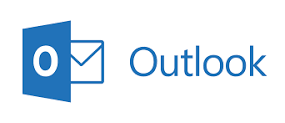 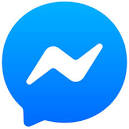 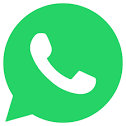 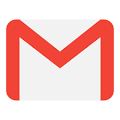 Delegování je o komunikaci
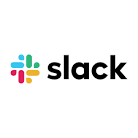 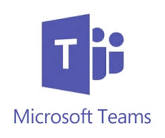 Ideálně v úkolu
Myslete za příjemce
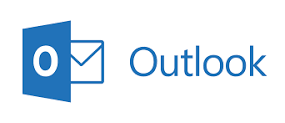 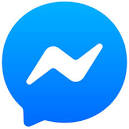 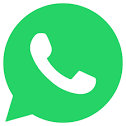 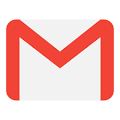 Delegování je o komunikaci
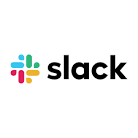 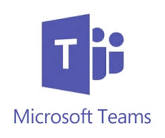 Ideálně v úkolu
Myslete za příjemce
Doplňte kontext - “proč”
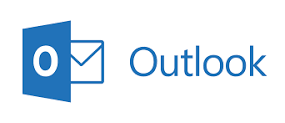 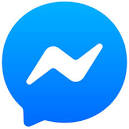 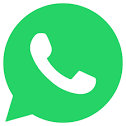 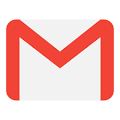 Delegování je o komunikaci
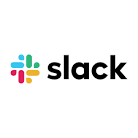 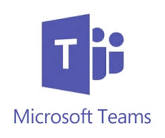 Ideálně v úkolu
Myslete za příjemce
Doplňte kontext - “proč”
Navrhněte, co dělat, když…
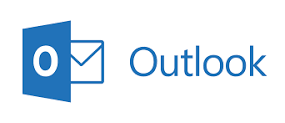 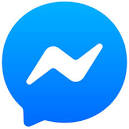 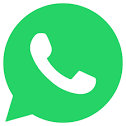 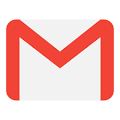 Delegování je o komunikaci
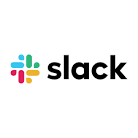 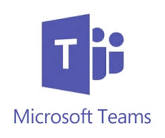 Ideálně v úkolu
Myslete za příjemce
Doplňte kontext - “proč”
Navrhněte, co dělat, když…
Nechte zadání zkontrolovat protistranu
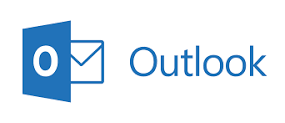 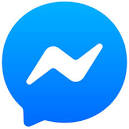 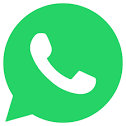 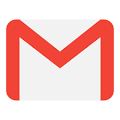 Delegování je o komunikaci
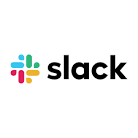 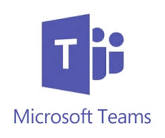 Ideálně v úkolu
Myslete za příjemce
Doplňte kontext - “proč”
Navrhněte, co dělat, když…
Nechte zadání zkontrolovat protistranu
Stručně a jasně
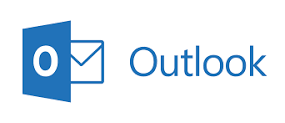 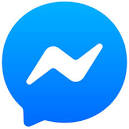 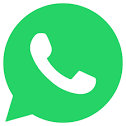 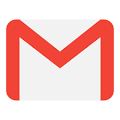 Delegování je o komunikaci
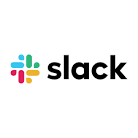 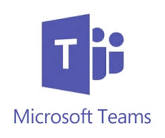 Ideálně v úkolu
Myslete za příjemce
Doplňte kontext - “proč”
Navrhněte, co dělat, když…
Nechte zadání zkontrolovat protistranu
Stručně a jasně
Přečtěte si to po sobě. A ještě jednou
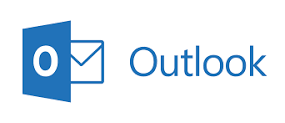 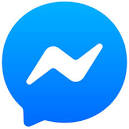 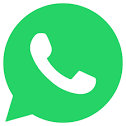 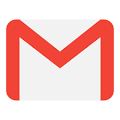 Delegování je o komunikaci
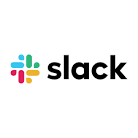 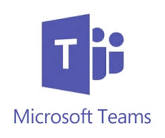 Ideálně v úkolu
Myslete za příjemce
Doplňte kontext - “proč”
Navrhněte, co dělat, když…
Nechte zadání zkontrolovat protistranu
Stručně a jasně
Přečtěte si to po sobě. A ještě jednou
Když je to potřeba, tak instantně
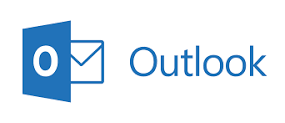 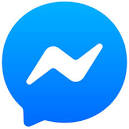 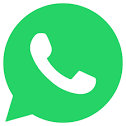 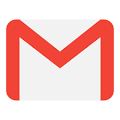 Delegování je o komunikaci
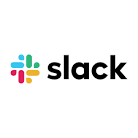 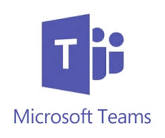 Ideálně v úkolu
Myslete za příjemce
Doplňte kontext - “proč”
Navrhněte, co dělat, když…
Nechte zadání zkontrolovat protistranu
Stručně a jasně
Přečtěte si to po sobě. A ještě jednou
Když je to potřeba, tak instantně
Minimalizovat platformy, vyrušení
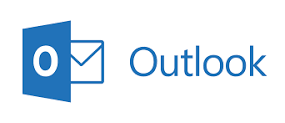 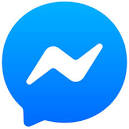 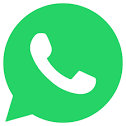 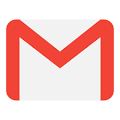 Delegování je o komunikaci
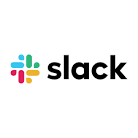 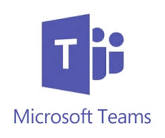 Ideálně v úkolu
Myslete za příjemce
Doplňte kontext - “proč”
Navrhněte, co dělat, když…
Nechte zadání zkontrolovat protistranu
Stručně a jasně
Přečtěte si to po sobě. A ještě jednou
Když je to potřeba, tak instantně
Minimalizovat platformy, vyrušení
Seskupovat mailování, odpovídání
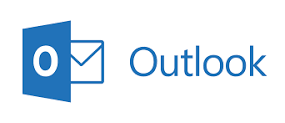 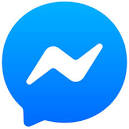 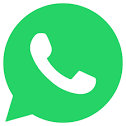 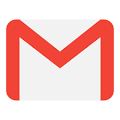 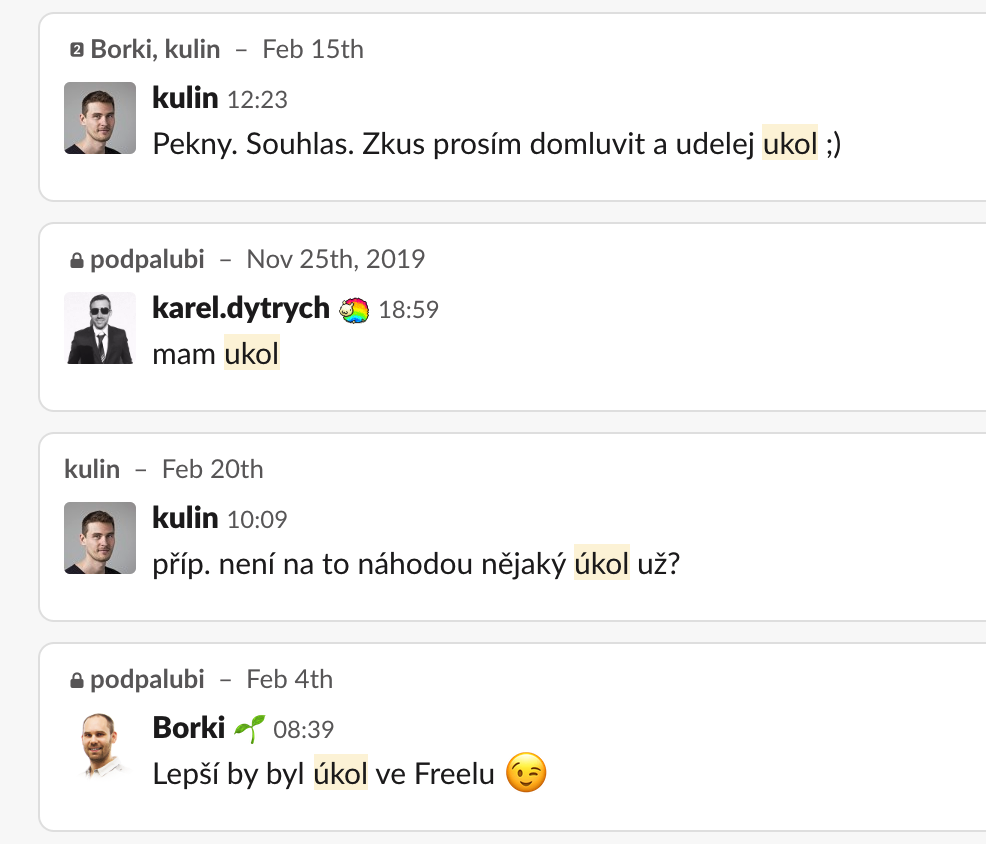 Delegování je o komunikaci
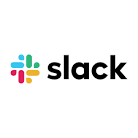 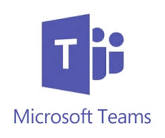 Ideálně v úkolu
Myslete za příjemce
Doplňte kontext - “proč”
Navrhněte, co dělat, když…
Nechte zadání zkontrolovat protistranu
Stručně a jasně
Přečtěte si to po sobě. A ještě jednou
Když je to potřeba, tak instantně
Minimalizovat platformy, vyrušení
Seskupovat mailování, odpovídání
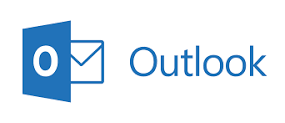 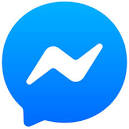 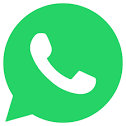 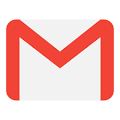 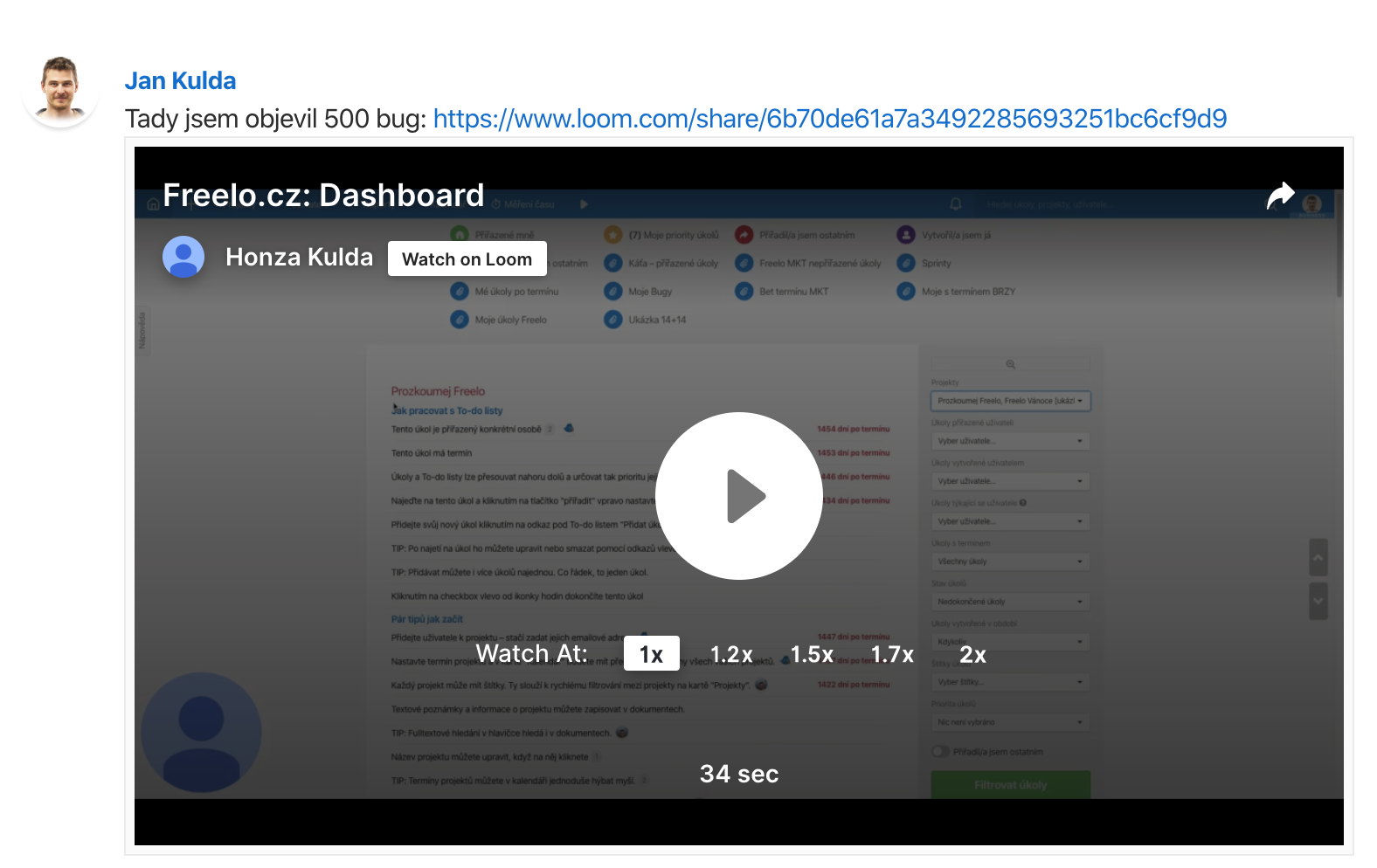 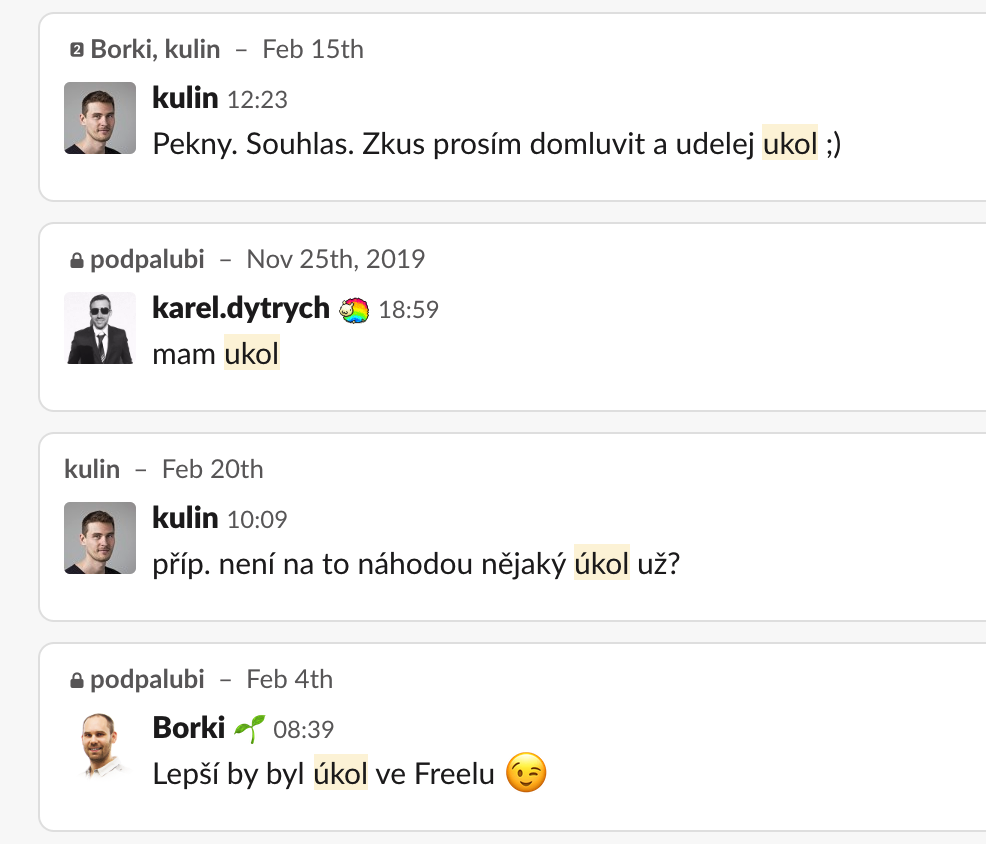 Delegování je o komunikaci
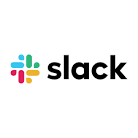 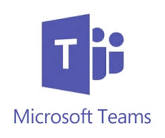 Ideálně v úkolu
Myslete za příjemce
Doplňte kontext - “proč”
Navrhněte, co dělat, když…
Nechte zadání zkontrolovat protistranu
Stručně a jasně
Přečtěte si to po sobě. A ještě jednou
Když je to potřeba, tak instantně
Minimalizovat platformy, vyrušení
Seskupovat mailování, odpovídání
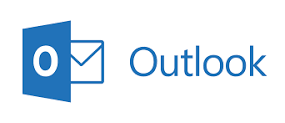 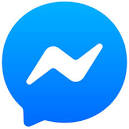 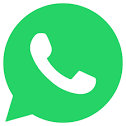 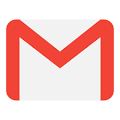 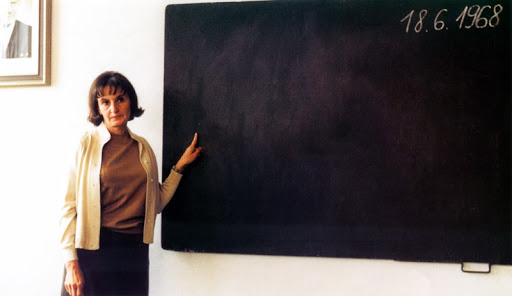 nástroj na
projektové řízení
Mějte nástroj na projektové řízení
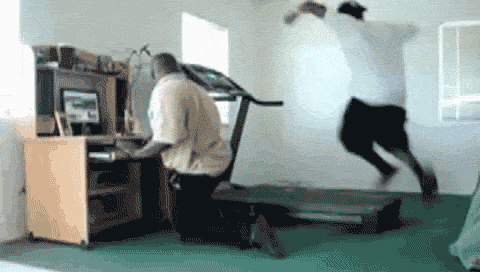 [Speaker Notes: E-mail & telefon]
Ať to ale není excel
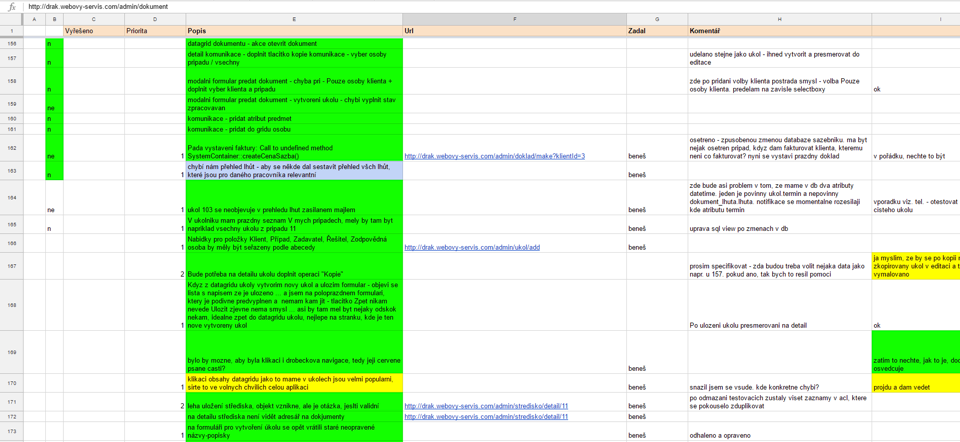 [Speaker Notes: Excel snese všechno, je to docela tvárné, ale …
Zaučovat někoho nového
Oprávnění
Chybí globální kontexty
Kolik kdo má na sobě úkolů
….]
Ani si 🙏 nic neprogramujte!
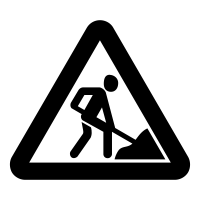 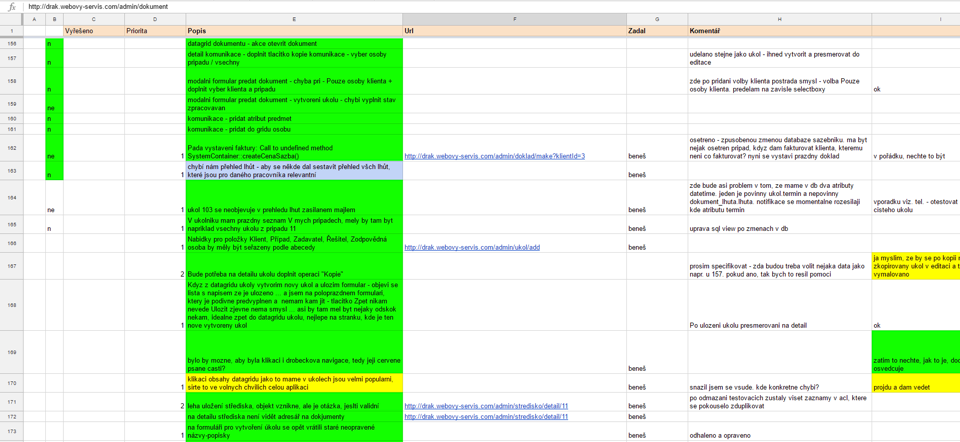 [Speaker Notes: Excel snese všechno, je to docela tvárné, ale …
Zaučovat někoho nového
Oprávnění
Chybí globální kontexty
Kolik kdo má na sobě úkolů
….]
Správný nástroj..
Co mám dnes dělat?
Kdo na čem dělal?
Snadná komunikace
Kontrola práce
Lidi by ho měli mít rádi
Správný nástroj..
Co mám dnes dělat?
Kdo na čem dělal?
Snadná komunikace
Kontrola práce
Lidi by ho měli mít rádi
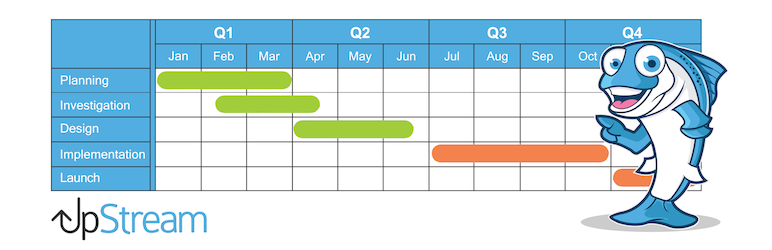 Správný nástroj..
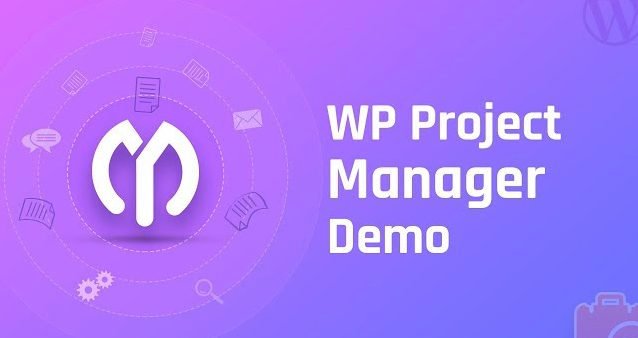 Co mám dnes dělat?
Kdo na čem dělal?
Snadná komunikace
Kontrola práce
Lidi by ho měli mít rádi
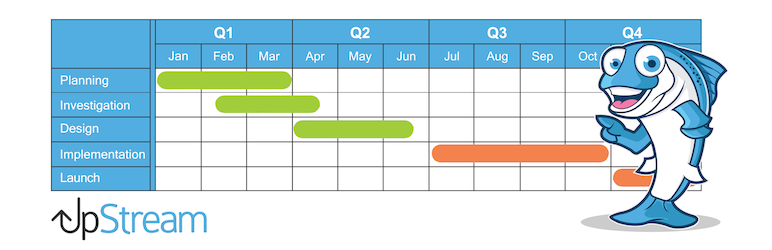 Správný nástroj..
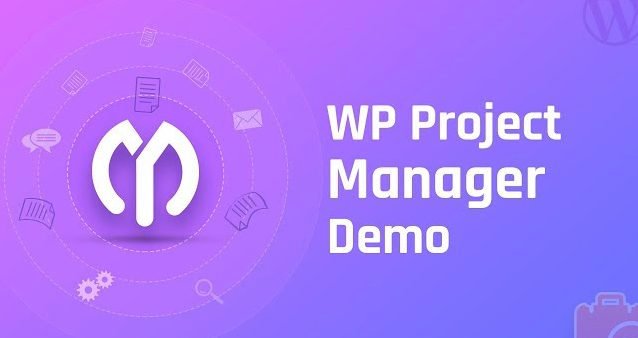 Co mám dnes dělat?
Kdo na čem dělal?
Snadná komunikace
Kontrola práce
Lidi by ho měli mít rádi
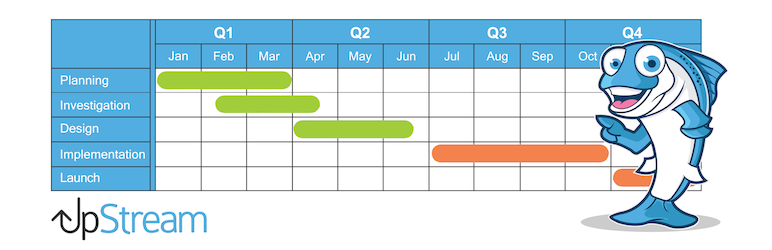 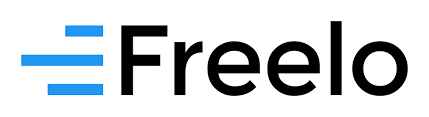 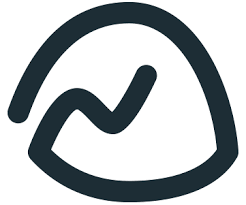 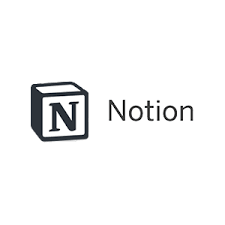 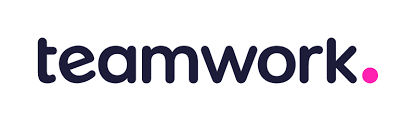 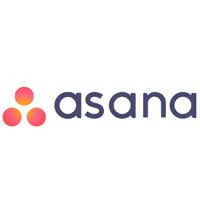 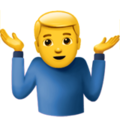 O nástroji to není!
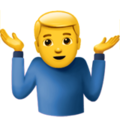 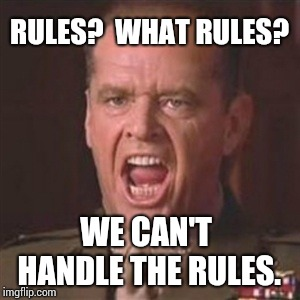 O nástroji to není!
Pravidla úkolování...
Každý je zodpovědný za své úkoly
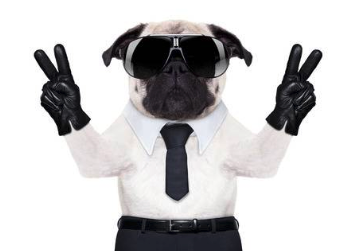 Pravidla úkolování...
Každý je zodpovědný za své úkoly
Každý úkol by měl mít „řešitele“ a termín
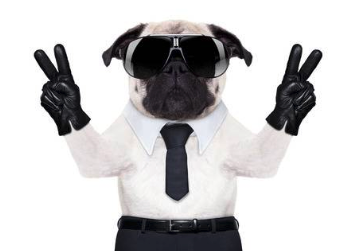 Pravidla úkolování...
Každý je zodpovědný za své úkoly
Každý úkol by měl mít „řešitele“ a termín
Řešitel nedokončuje úkoly
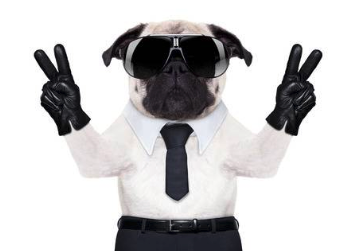 Pravidla úkolování...
Každý je zodpovědný za své úkoly
Každý úkol by měl mít „řešitele“ a termín
Řešitel nedokončuje úkoly
Zadávej úkoly přesně a jednoznačně
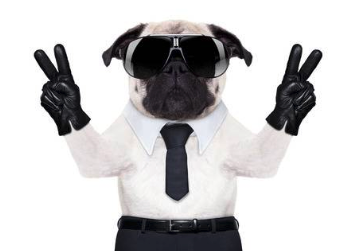 Pravidla úkolování...
Každý je zodpovědný za své úkoly
Každý úkol by měl mít „řešitele“ a termín
Řešitel nedokončuje úkoly
Zadávej úkoly přesně a jednoznačně
Nemixuj více úkolů do jednoho
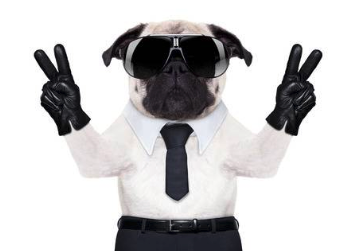 Pravidla úkolování...
Každý je zodpovědný za své úkoly
Každý úkol by měl mít „řešitele“ a termín
Řešitel nedokončuje úkoly
Zadávej úkoly přesně a jednoznačně
Nemixuj více úkolů do jednoho
Co není ve Freelu to neexistuje
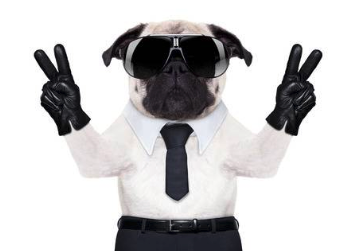 Pravidla úkolování...
Každý je zodpovědný za své úkoly
Každý úkol by měl mít „řešitele“ a termín
Řešitel nedokončuje úkoly
Zadávej úkoly přesně a jednoznačně
Nemixuj více úkolů do jednoho
Co není ve Freelu to neexistuje
Jednou za 3 měsíce uklízej
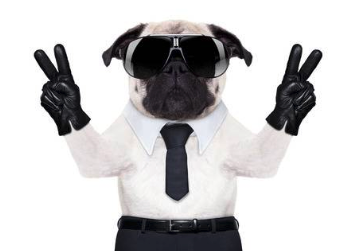 Pravidla úkolování...
Každý je zodpovědný za své úkoly
Každý úkol by měl mít „řešitele“ a termín
Řešitel nedokončuje úkoly
Zadávej úkoly přesně a jednoznačně
Nemixuj více úkolů do jednoho
Co není ve Freelu to neexistuje
Jednou za 3 měsíce uklízej
Každý den to zkontroluj
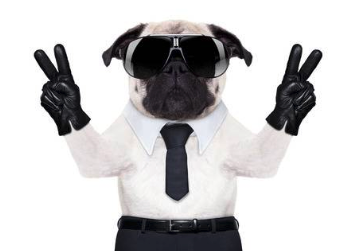 Pravidla úkolování...
Každý je zodpovědný za své úkoly
Každý úkol by měl mít „řešitele“ a termín
Řešitel nedokončuje úkoly
Zadávej úkoly přesně a jednoznačně
Nemixuj více úkolů do jednoho
Co není ve Freelu to neexistuje
Jednou za 3 měsíce uklízej
Každý den to zkontroluj
Dodržuj pravidla
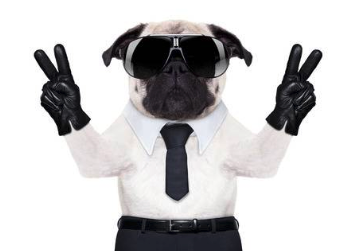 Pravidla úkolování...
Kdo máte pravidla?
Každý je zodpovědný za své úkoly
Každý úkol by měl mít „řešitele“ a termín
Řešitel nedokončuje úkoly
Zadávej úkoly přesně a jednoznačně
Nemixuj více úkolů do jednoho
Co není ve Freelu to neexistuje
Jednou za 3 měsíce uklízej
Každý den to zkontroluj
Dodržuj pravidla
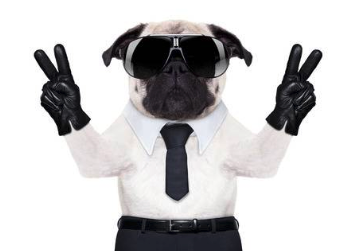 Pravidla úkolování...
Kdo máte pravidla?
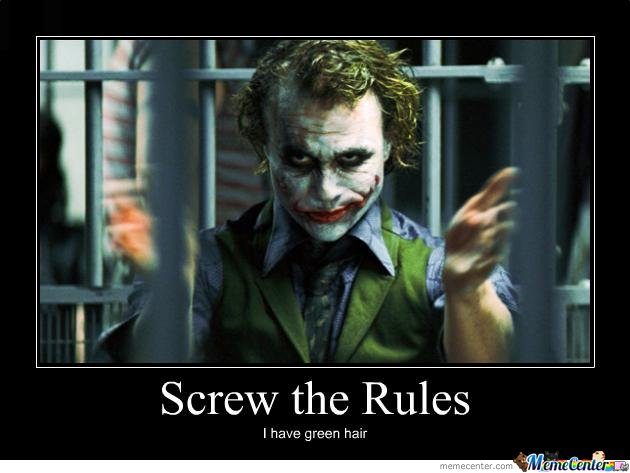 Každý je zodpovědný za své úkoly
Každý úkol by měl mít „řešitele“ a termín
Řešitel nedokončuje úkoly
Zadávej úkoly přesně a jednoznačně
Nemixuj více úkolů do jednoho
Co není ve Freelu to neexistuje
Jednou za 3 měsíce uklízej
Každý den to zkontroluj
Dodržuj pravidla
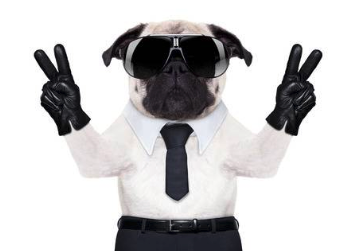 Procesní řízení...
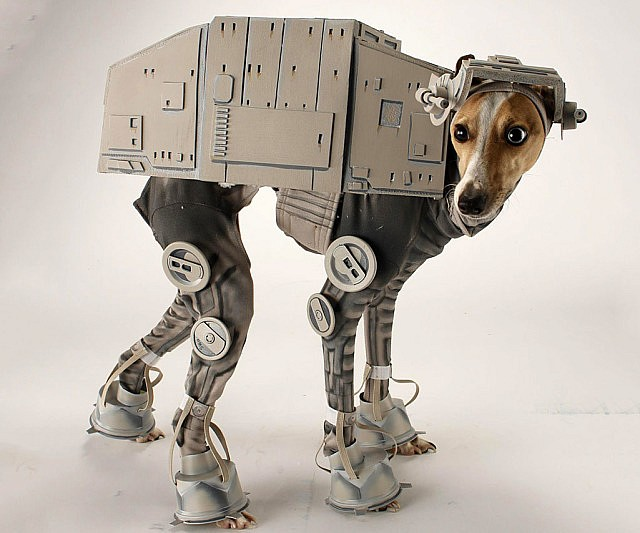 [Speaker Notes: Co to je?
Jak s procesy pracujete vy?]
Procesní řízení...
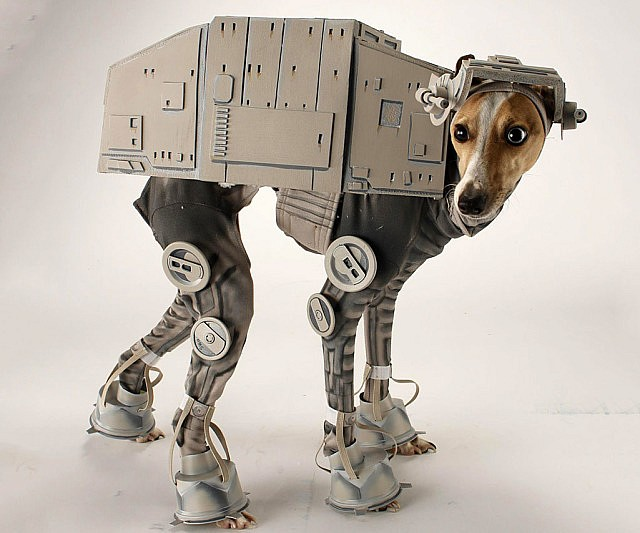 Proces…
Procesní řízení...
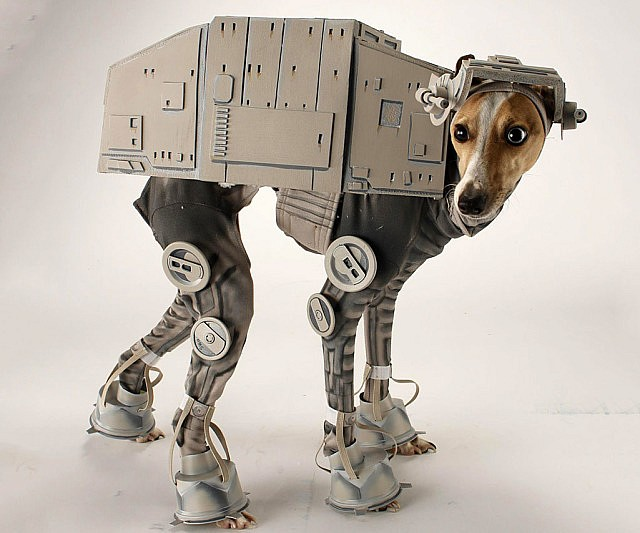 Proces…
Analyzovaný postup
Procesní řízení...
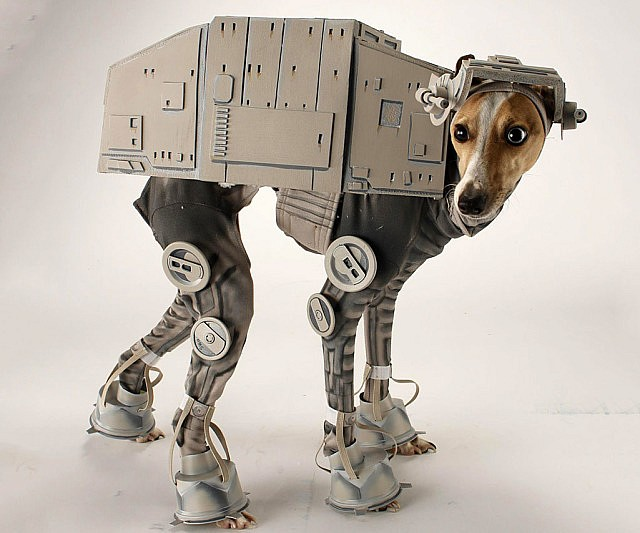 Proces…
Analyzovaný postup
Pracujete systematicky
Procesní řízení...
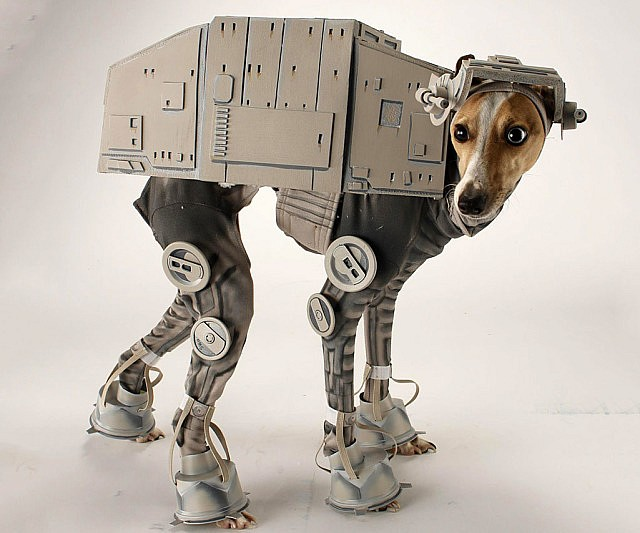 Proces…
Analyzovaný postup
Pracujete systematicky
Optimalizujete neustále
Procesní řízení...
Kdo fungujete procesně?
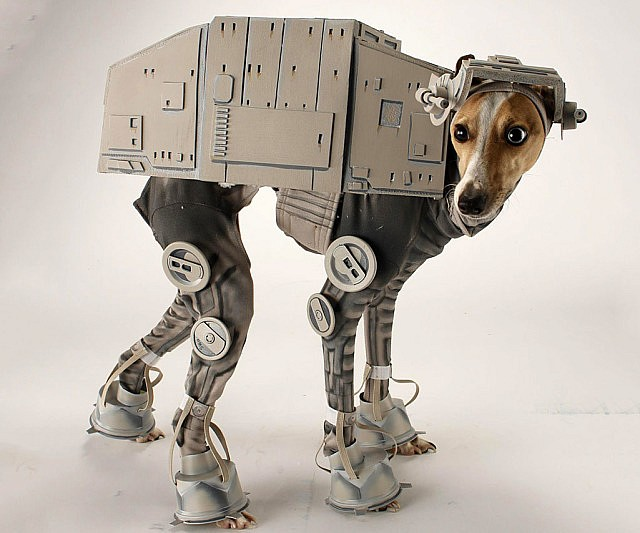 Proces…
Analyzovaný postup
Pracujete systematicky
Optimalizujete neustále
Procesní řízení...
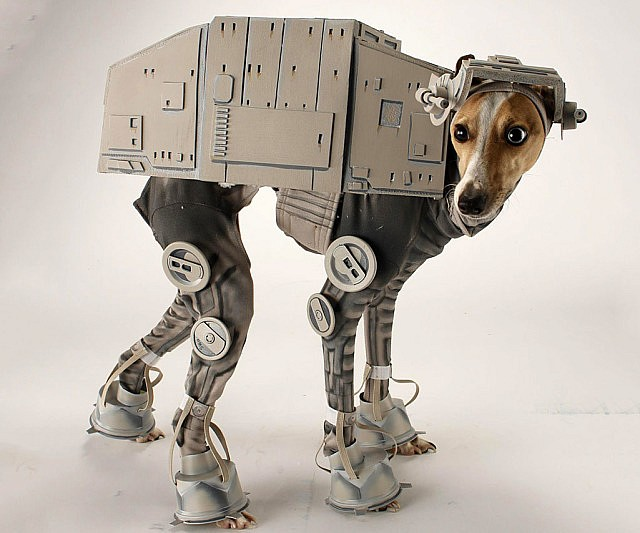 Proces…
Analyzovaný postup
Pracujete systematicky
Optimalizujete neustále
Práce s procesy: snadná, akční
Procesní řízení...
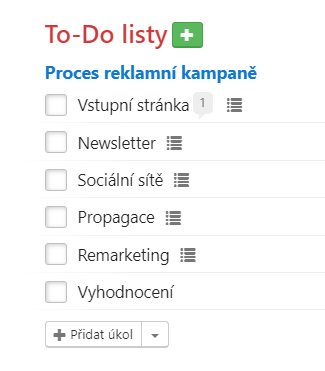 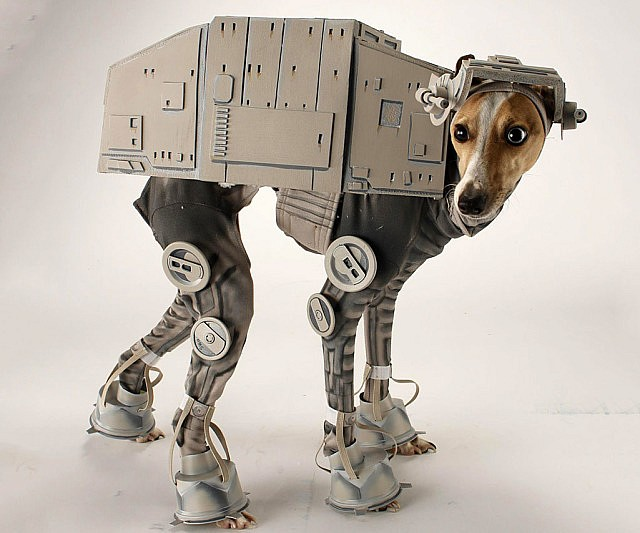 Proces…
Analyzovaný postup
Pracujete systematicky
Optimalizujete neustále
Práce s procesy: snadná, akční
Procesní řízení...
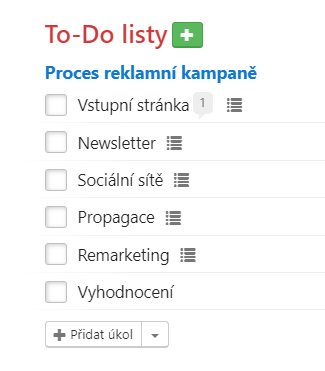 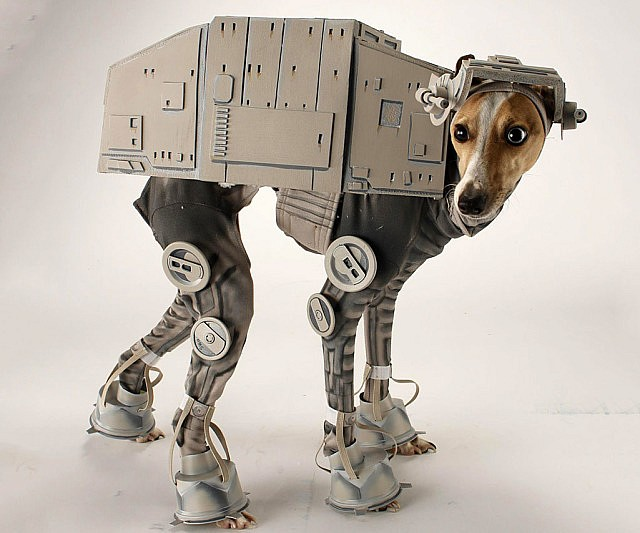 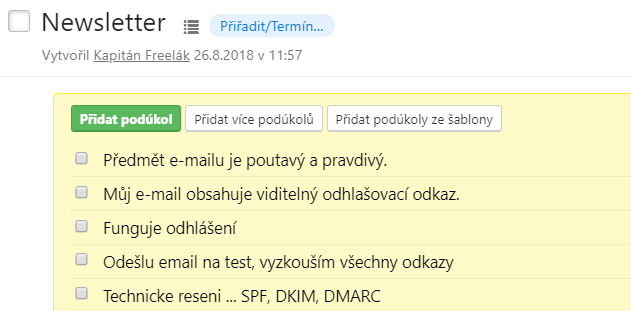 Proces…
Analyzovaný postup
Pracujete systematicky
Optimalizujete neustále
Práce s procesy: snadná, akční
Procesní řízení...
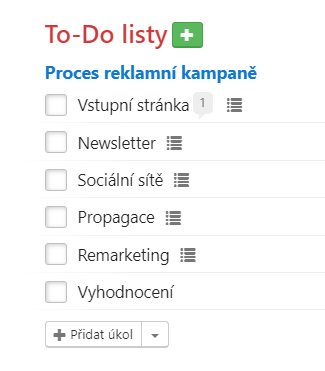 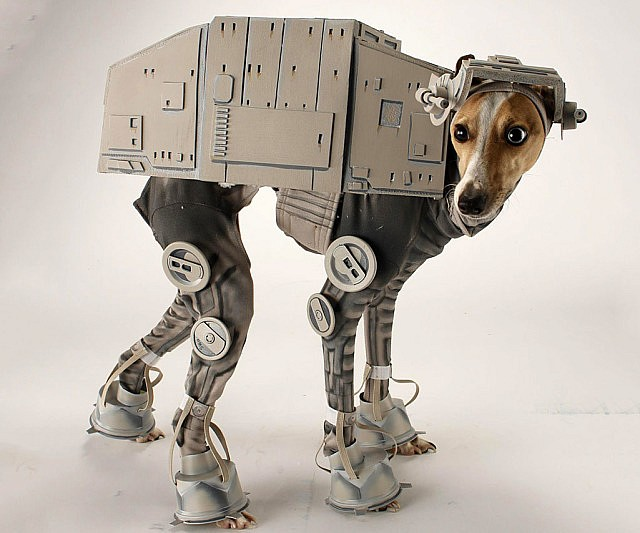 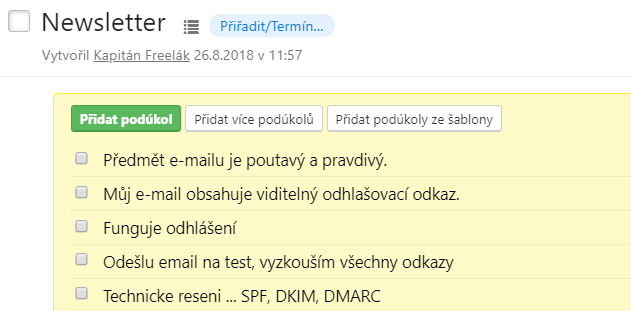 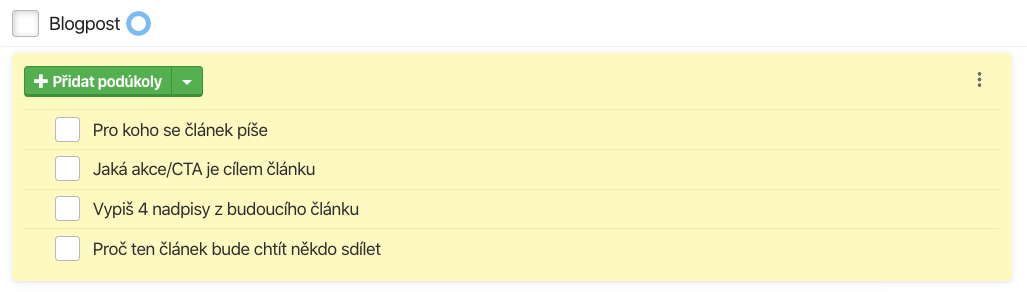 Proces…
Analyzovaný postup
Pracujete systematicky
Optimalizujete neustále
Práce s procesy: snadná, akční
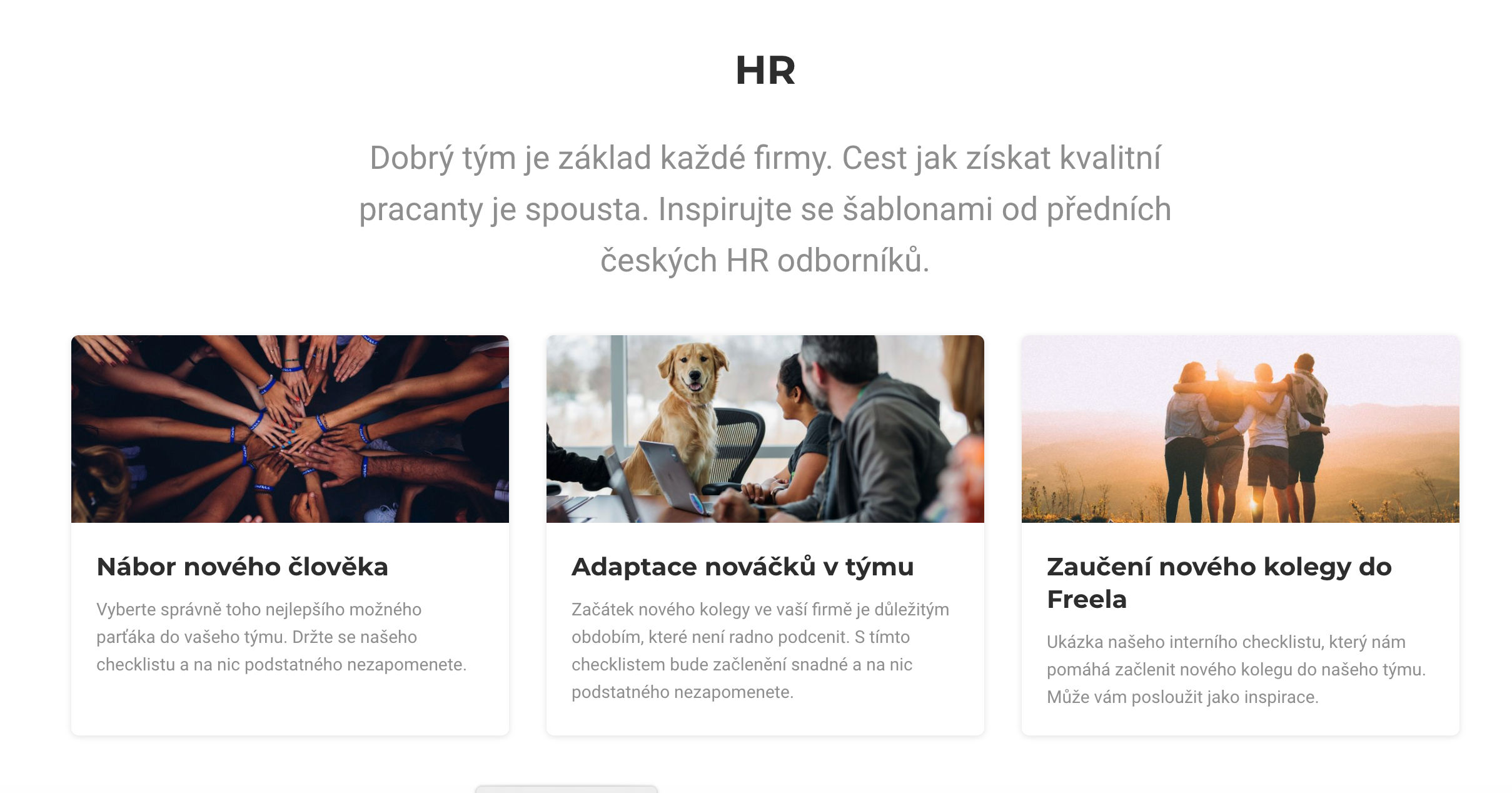 Procesní řízení...
http://bit.ly/freelo-sablony
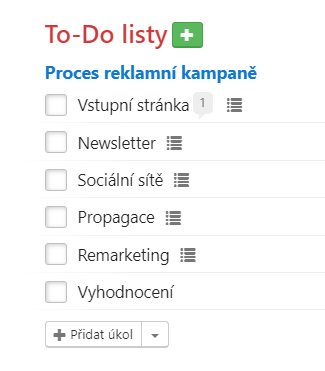 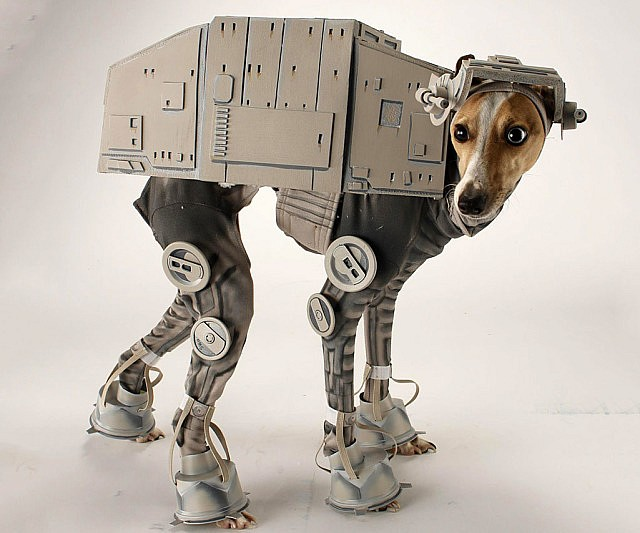 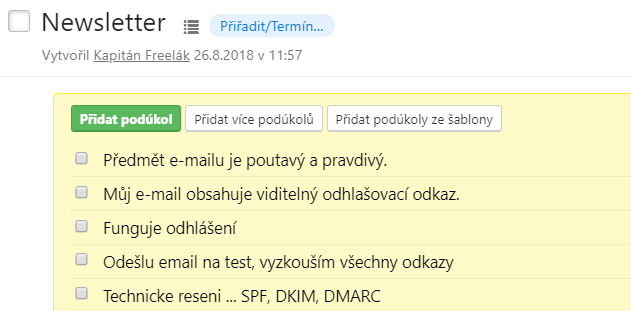 Proces…
Analyzovaný postup
Pracujete systematicky
Optimalizujete neustále
Práce s procesy: snadná, akční
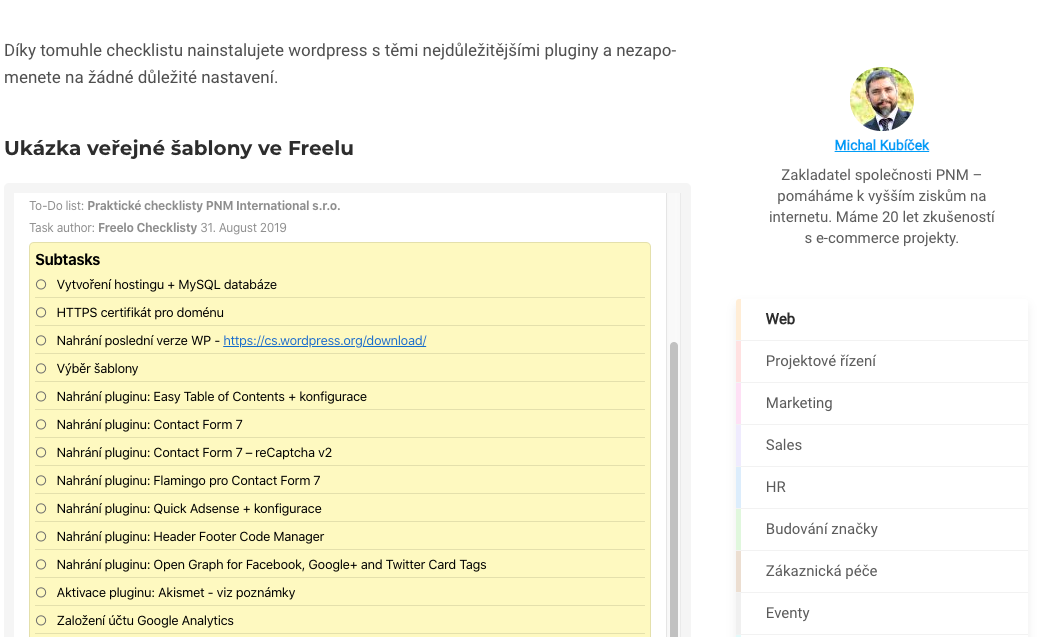 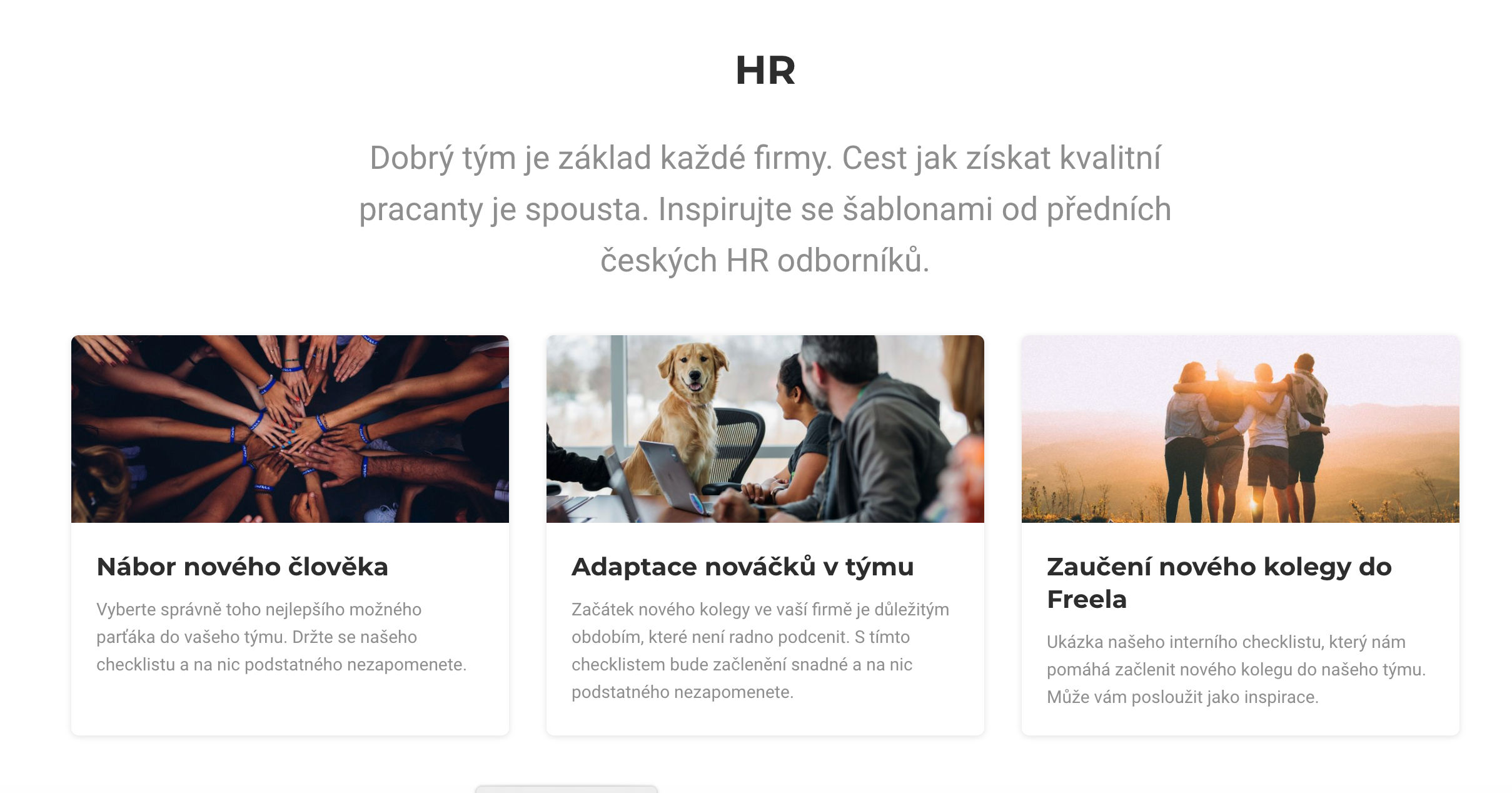 Procesní řízení...
http://bit.ly/freelo-sablony
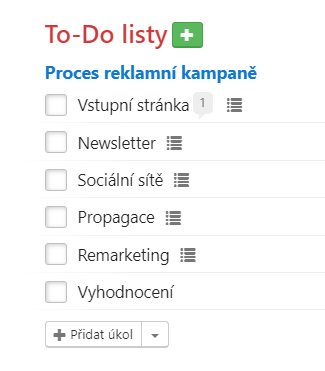 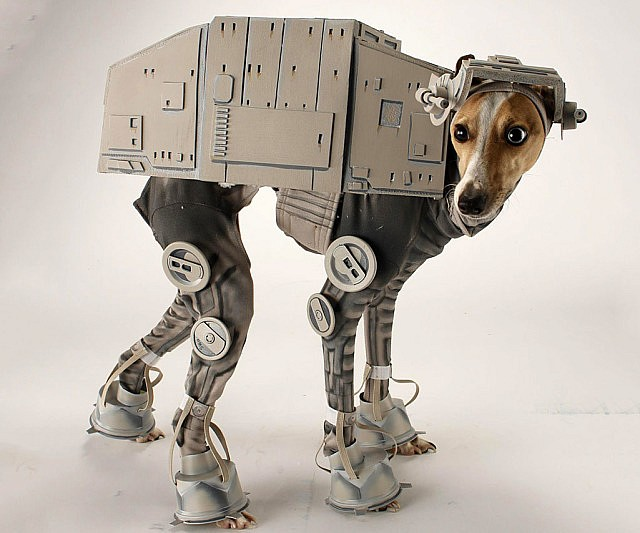 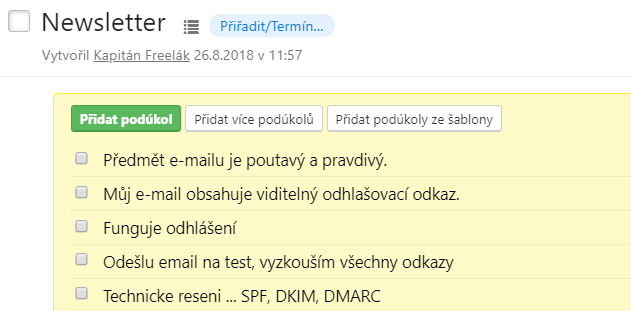 Proces…
Analyzovaný postup
Pracujete systematicky
Optimalizujete neustále
Práce s procesy: snadná, akční
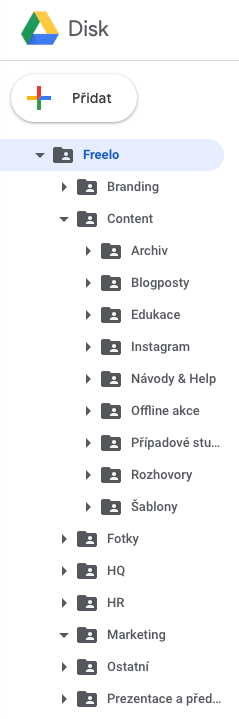 Pořádek, šablony...
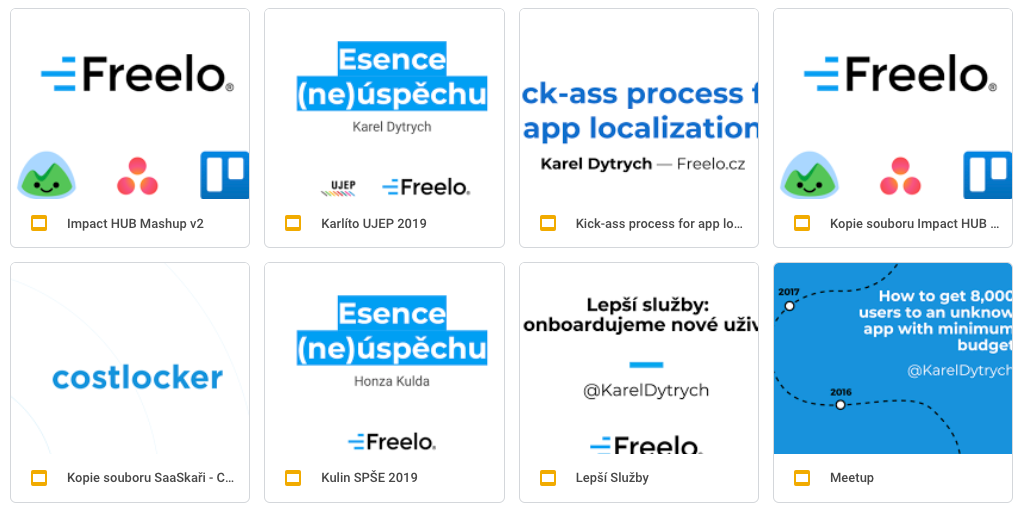 Procesní řízení...
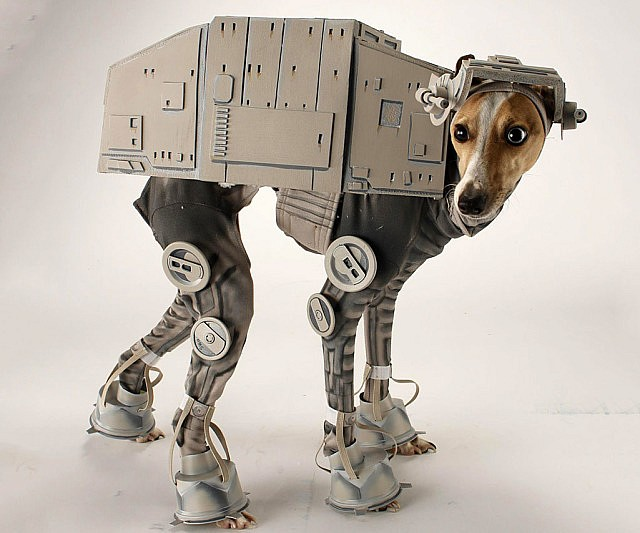 Proces…
Analyzovaný postup
Pracujete systematicky
Optimalizujete neustále
Práce s procesy: snadná, akční
První proces
Procesní řízení...
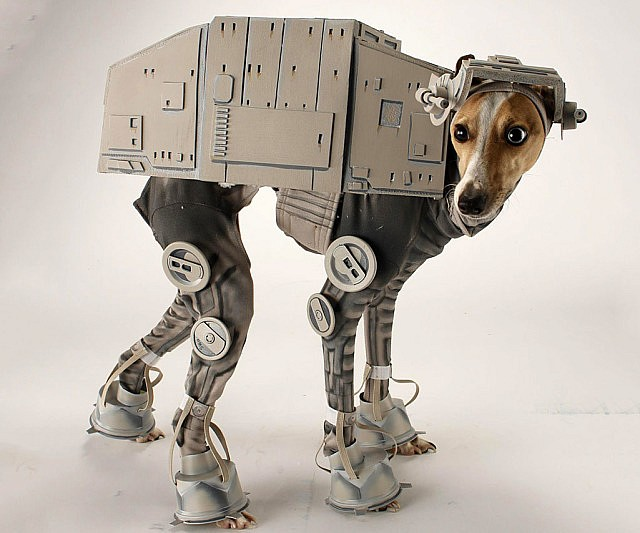 Proces…
Analyzovaný postup
Pracujete systematicky
Optimalizujete neustále
Práce s procesy: snadná, akční
První proces
Netriviální, týmový, přímočarý, frekventovaný, přínosný
Procesní řízení...
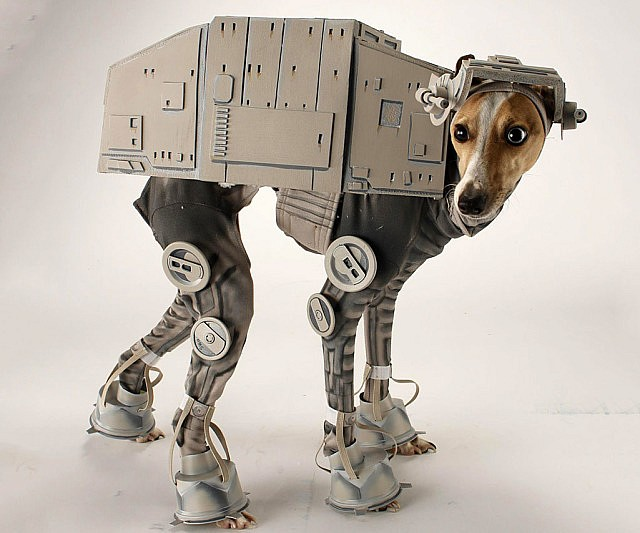 Proces…
Analyzovaný postup
Pracujete systematicky
Optimalizujete neustále
Práce s procesy: snadná, akční
První proces
Netriviální, týmový, přímočarý, frekventovaný, přínosný
Mapování, analýza, optimalizace
Procesní řízení...
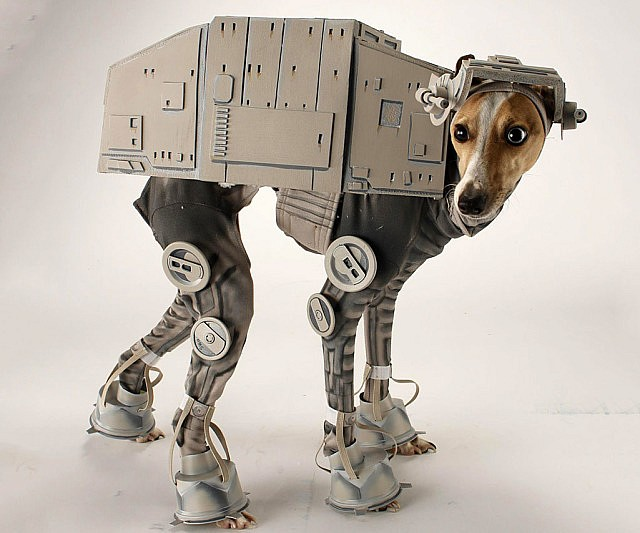 Proces…
Analyzovaný postup
Pracujete systematicky
Optimalizujete neustále
Práce s procesy: snadná, akční
První proces
Netriviální, týmový, přímočarý, frekventovaný, přínosný
Mapování, analýza, optimalizace
Test procesu delegováním
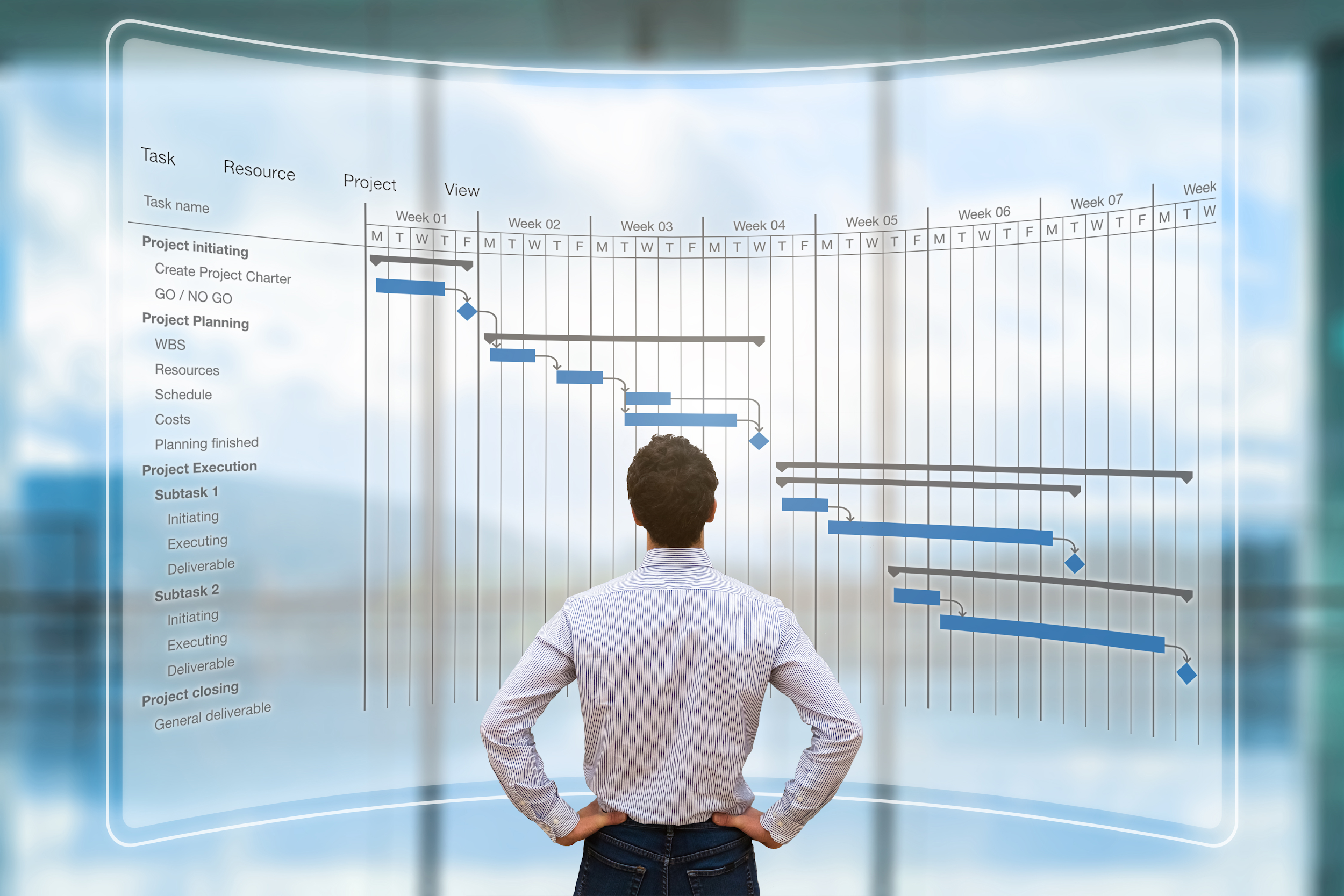 Plánování...
Plánování
[Speaker Notes: Nezbytná část organizace práce je plánování.
Gantův diagram
Strategicky
Skákat podle klienta]
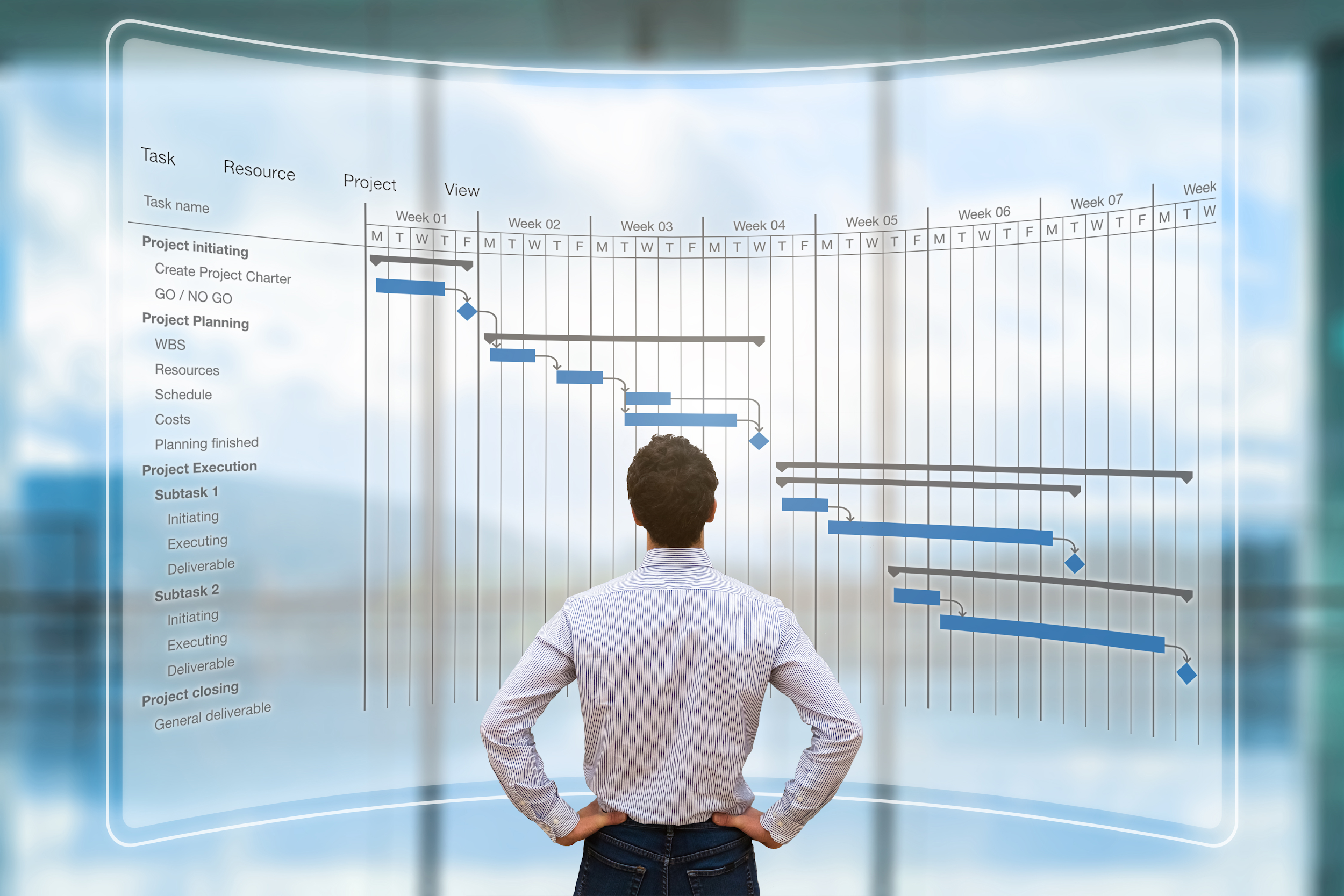 Plánování...
Komu vychází plány?
[Speaker Notes: Průzkum…]
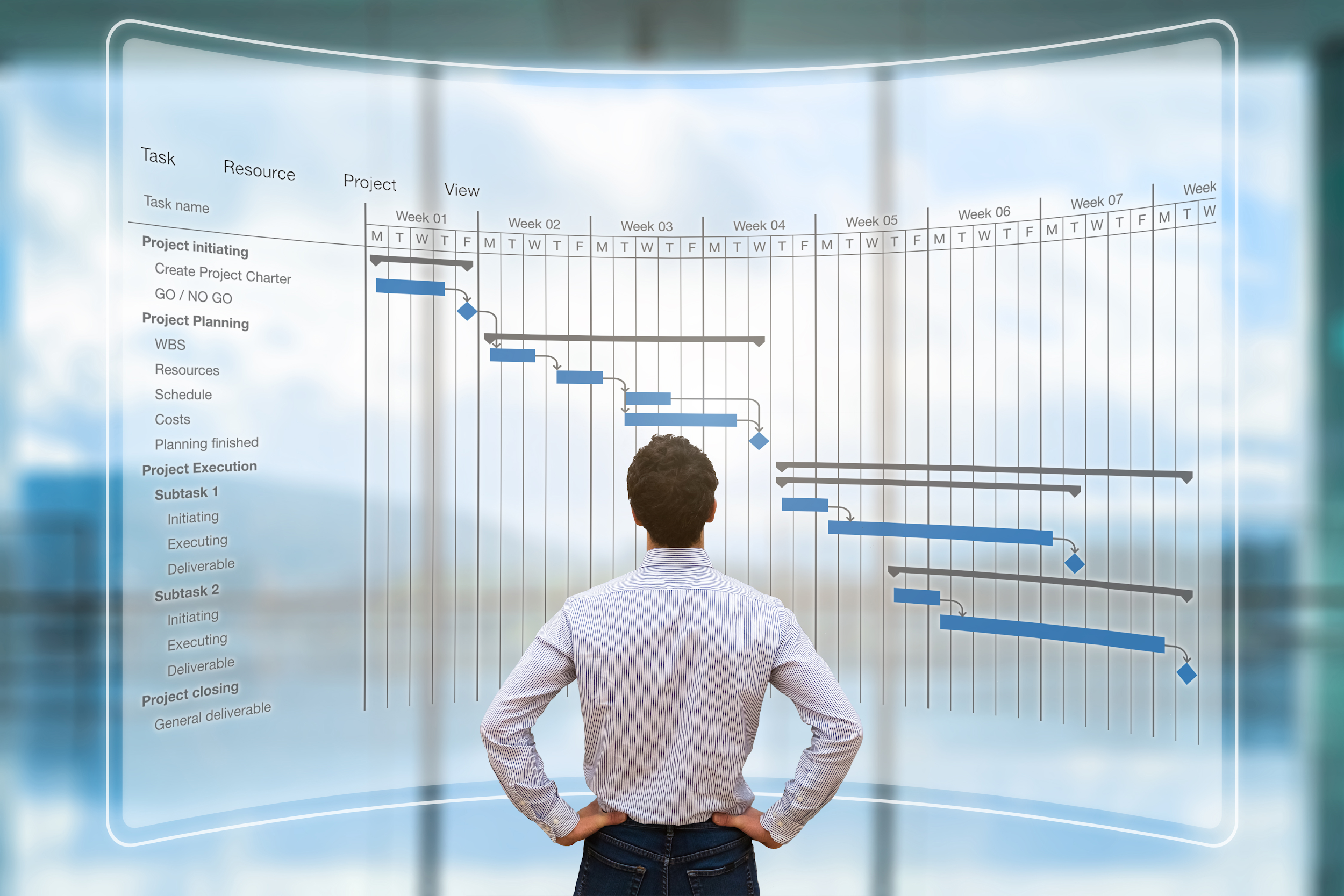 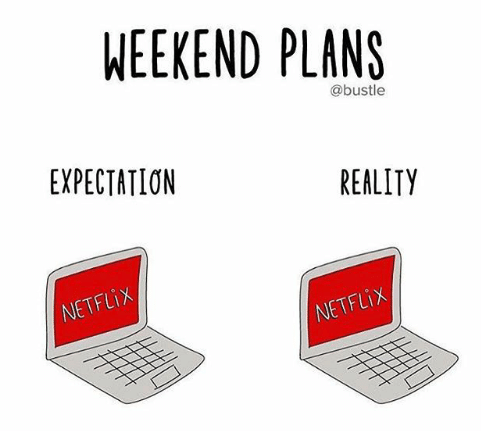 Plánování...
Plánování
[Speaker Notes: A komu vychází alespoň víkendové plány?]
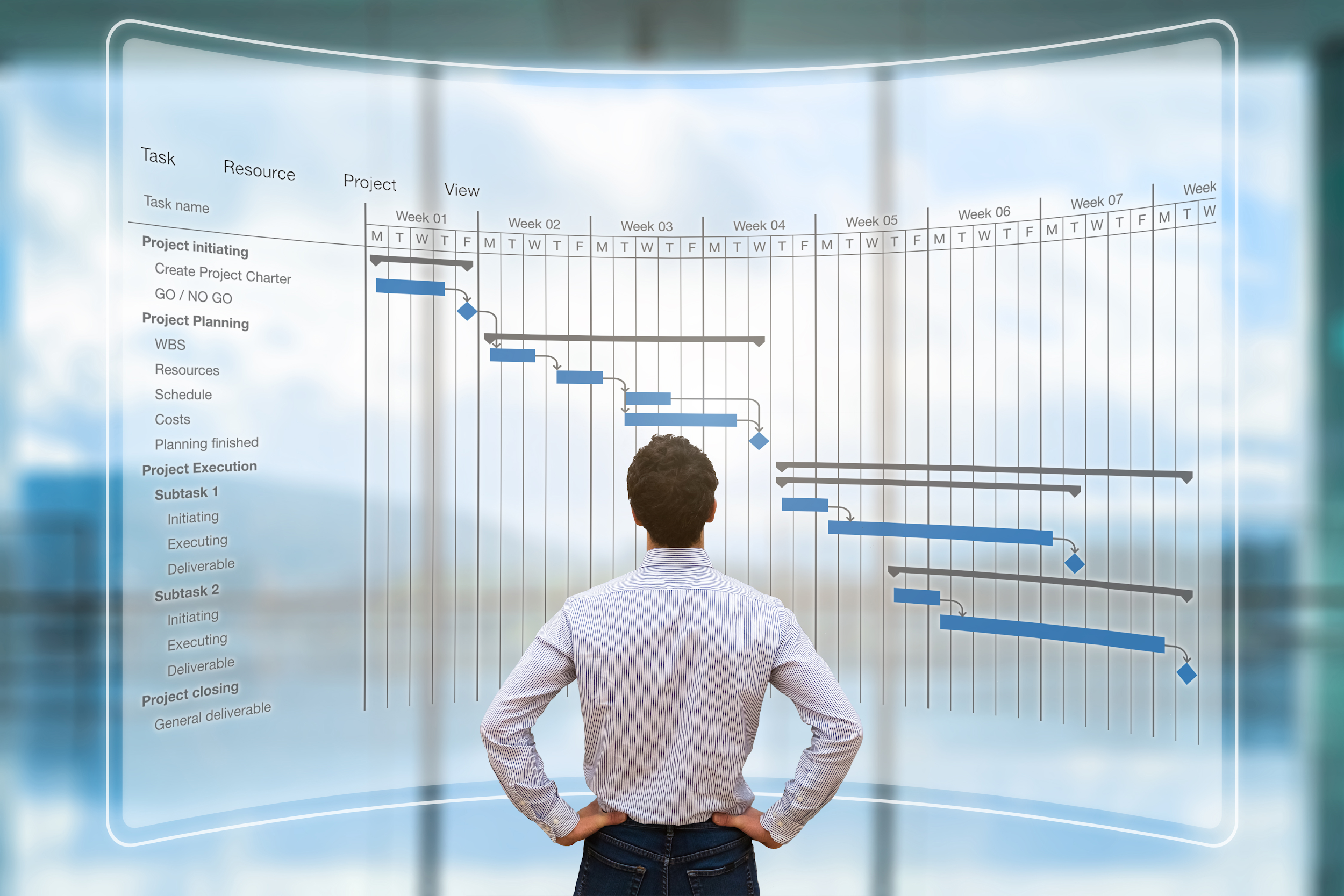 Plánování...
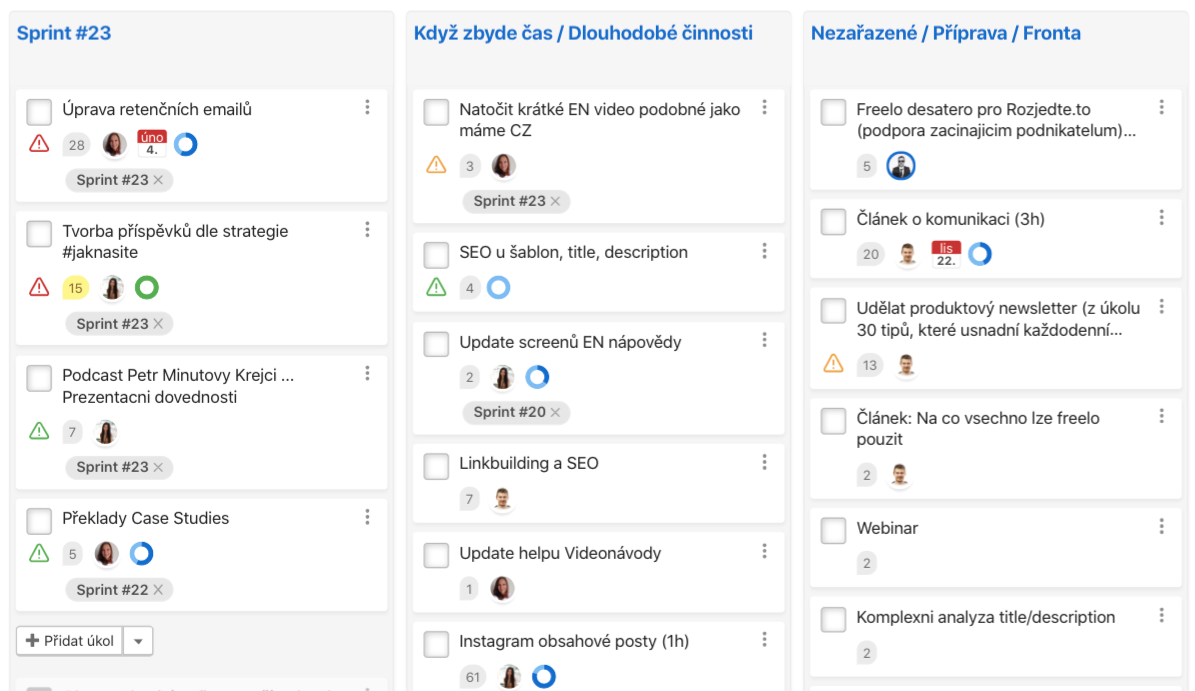 Plánování
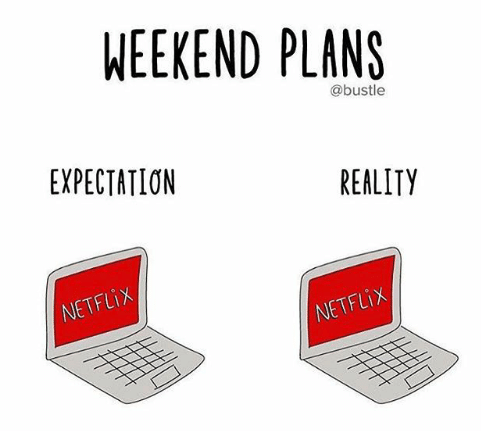 [Speaker Notes: Co se nám osvědčuje je co nejvíce agilní plánování]
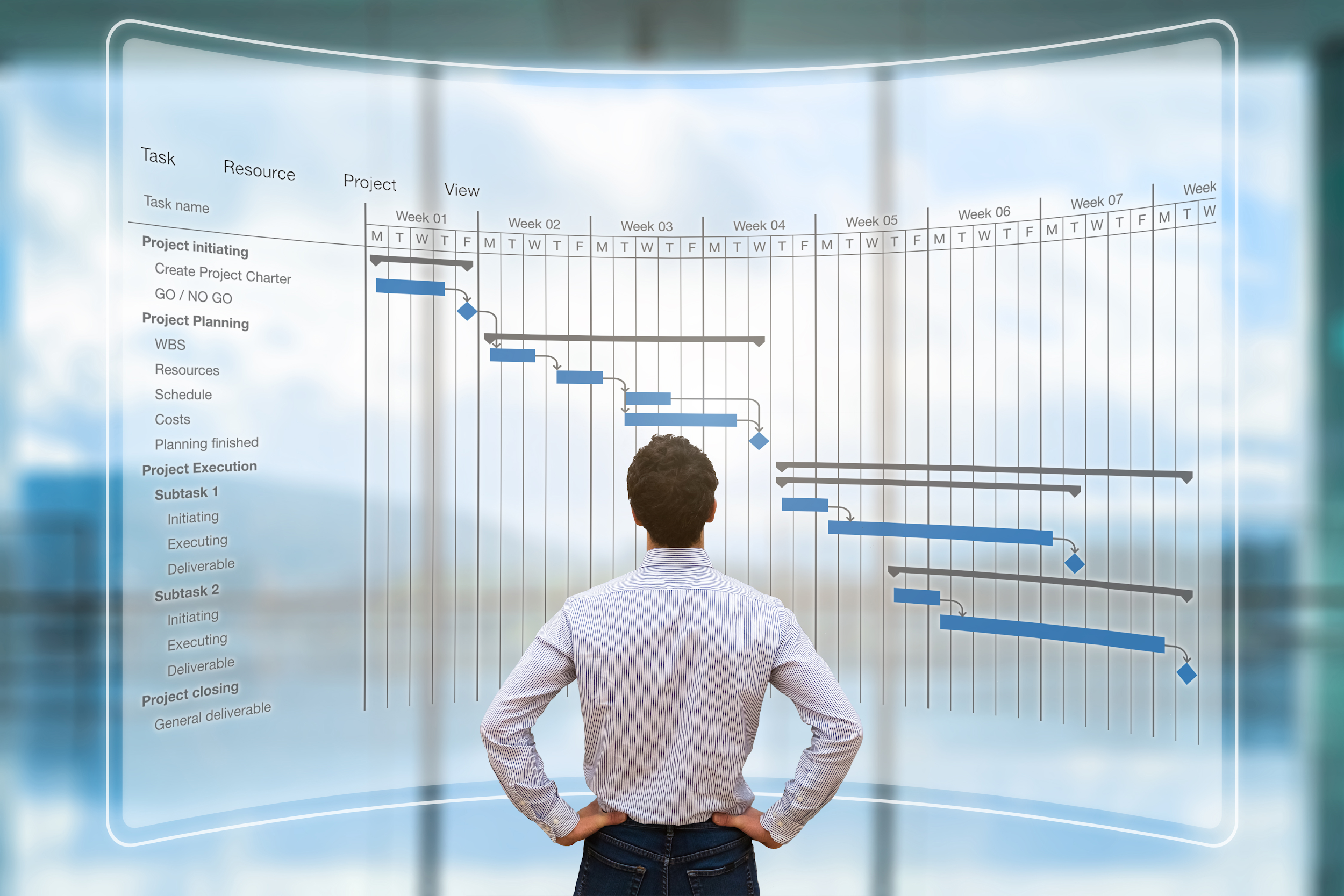 Plánování...
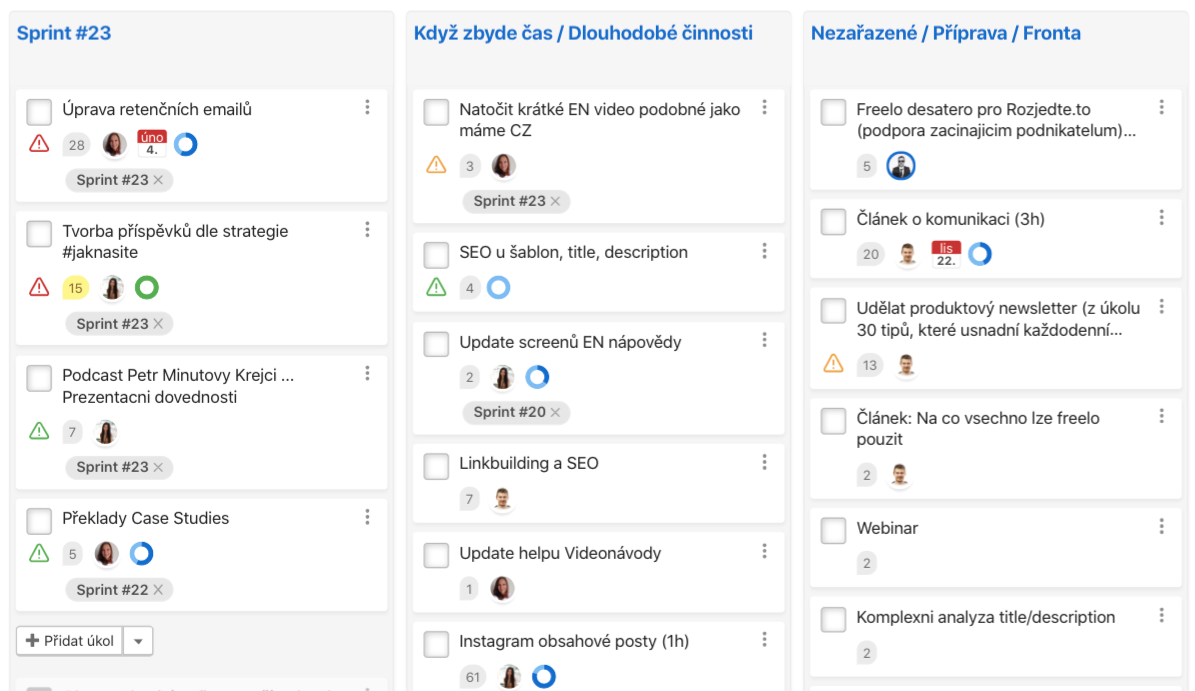 Plánování
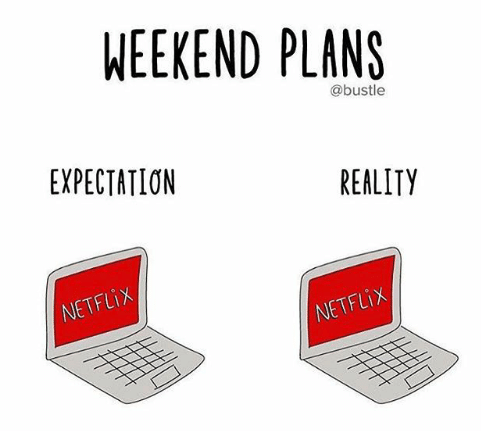 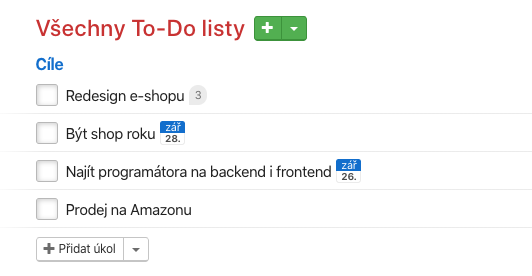 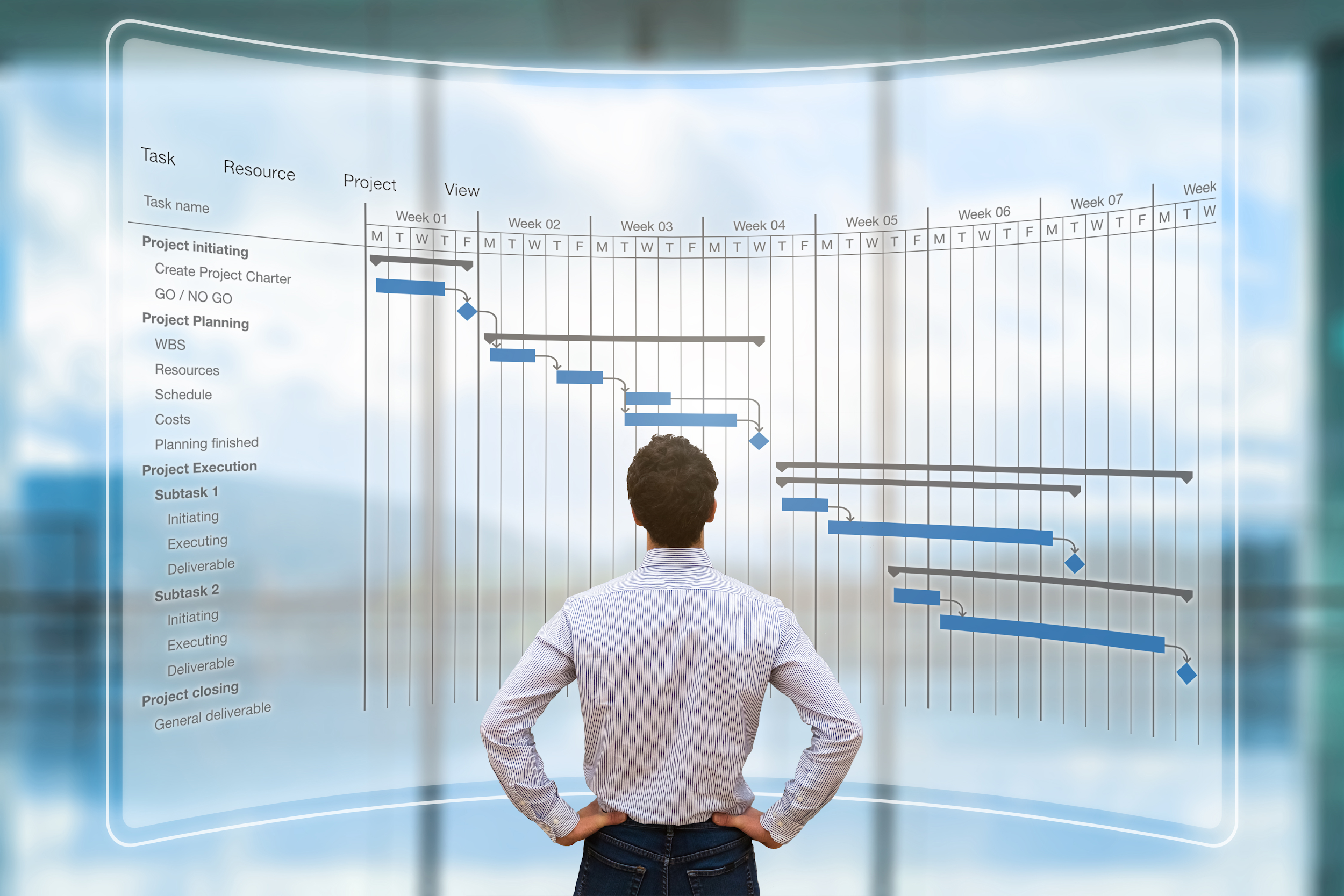 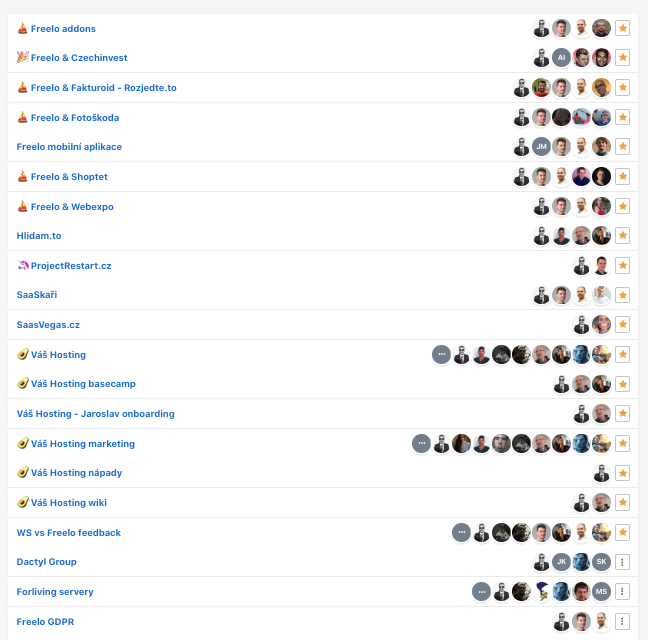 Plánování...
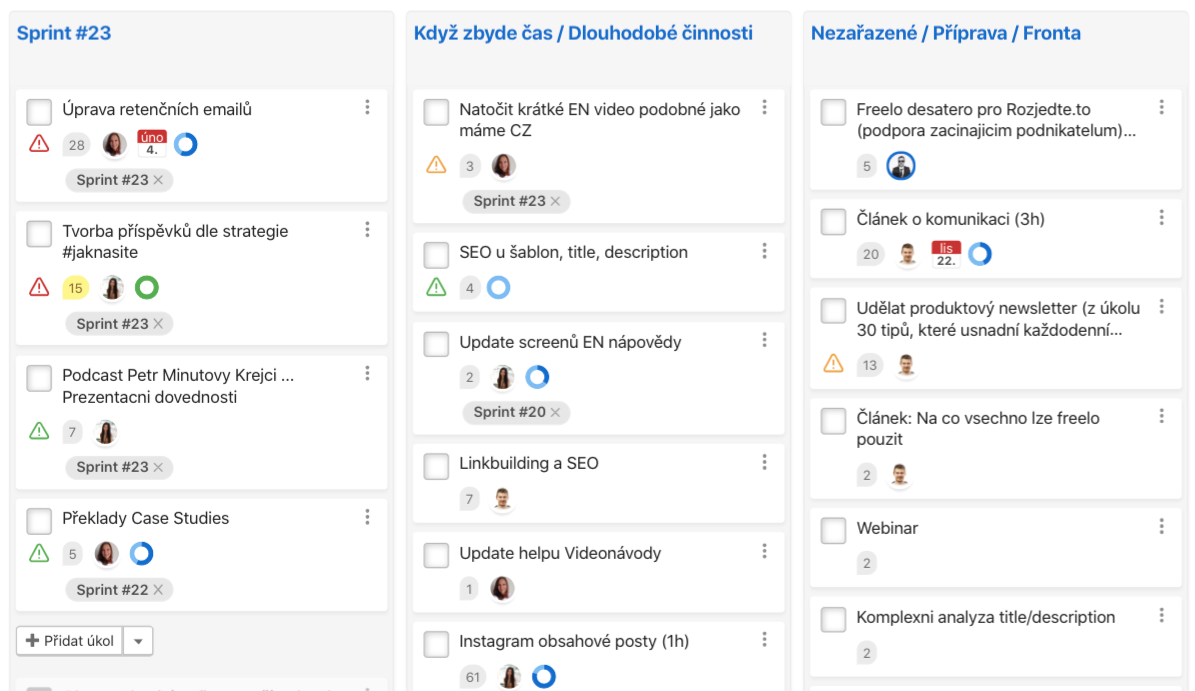 Plánování
Paralelní projekty
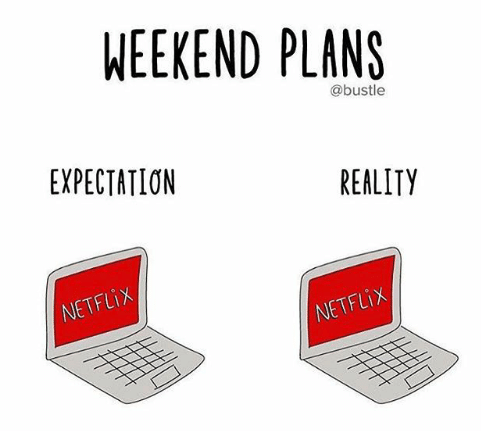 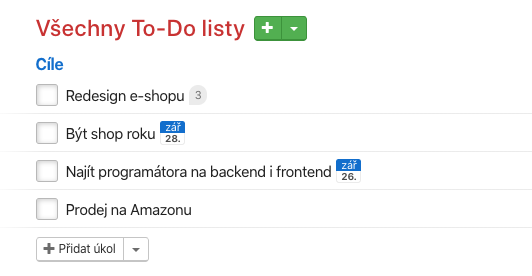 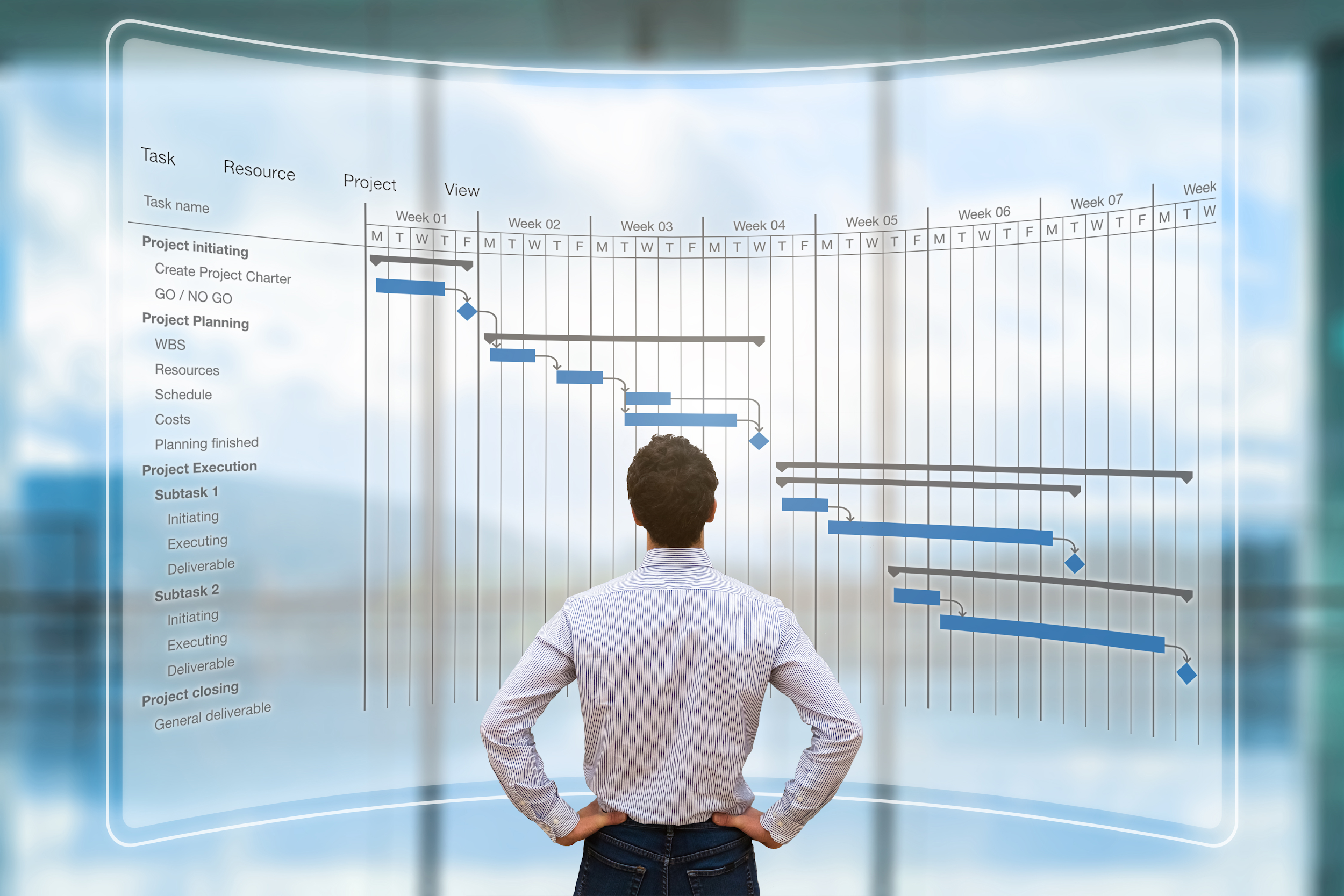 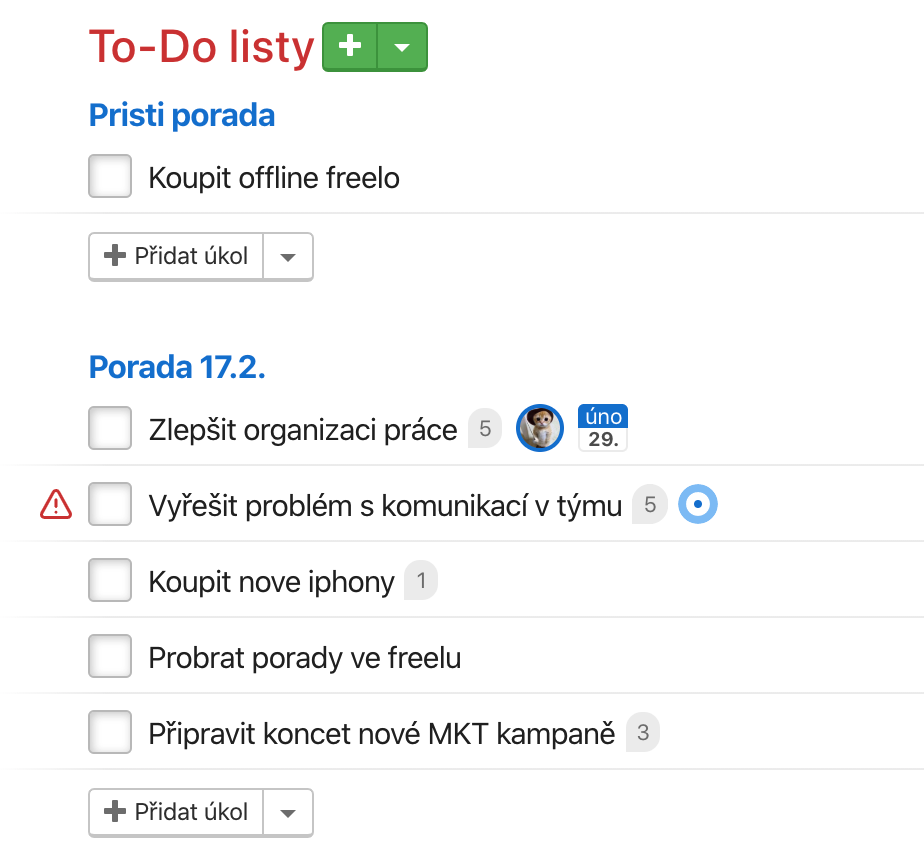 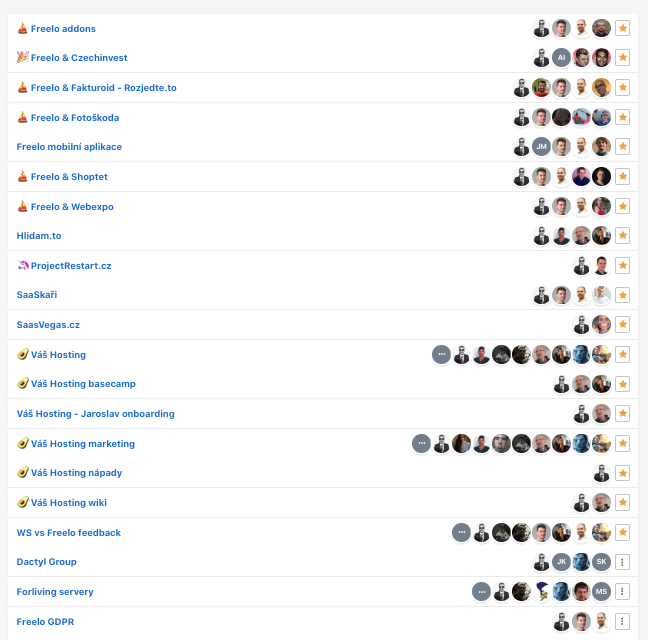 Plánování...
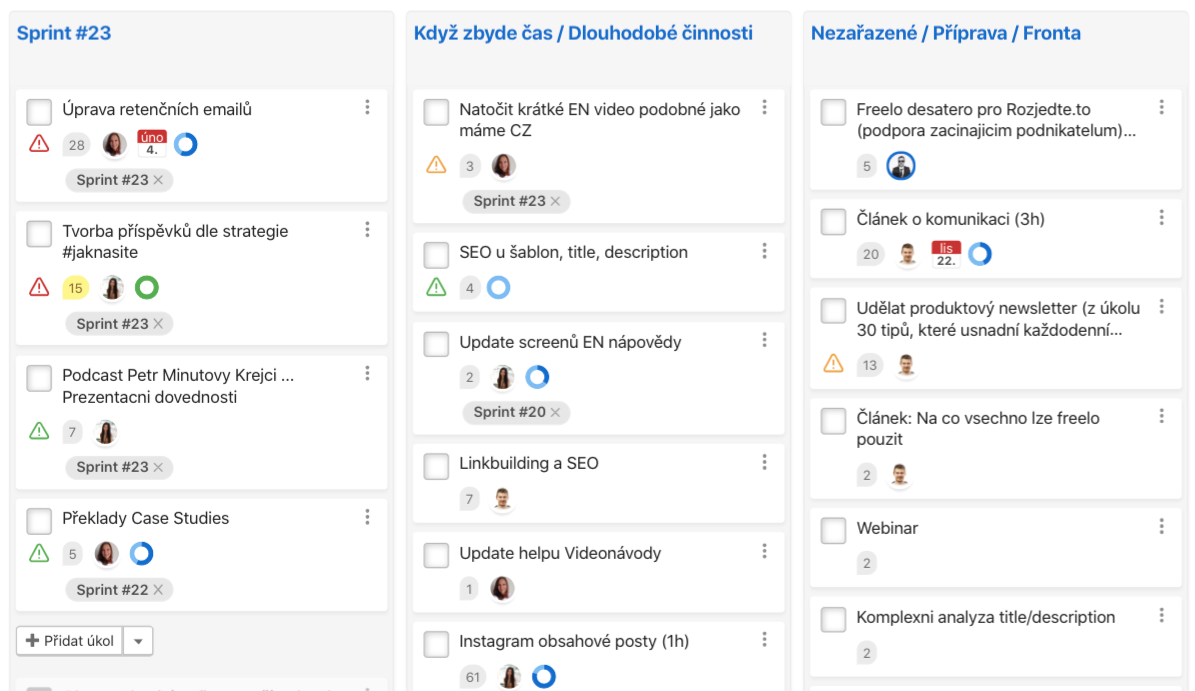 Plánování
Paralelní projekty
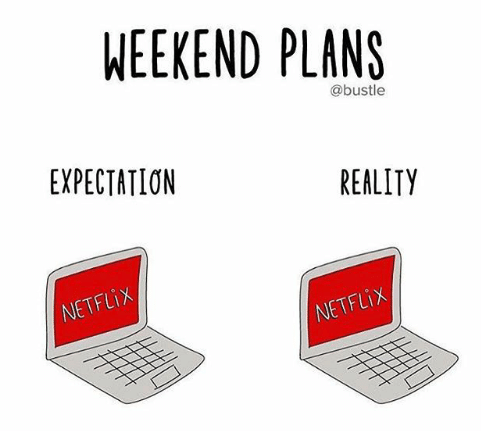 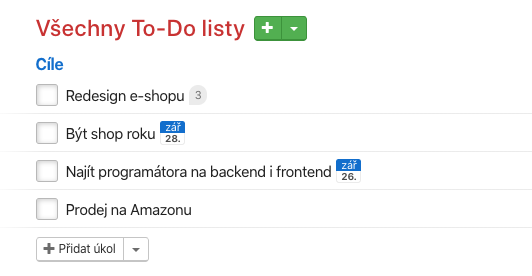 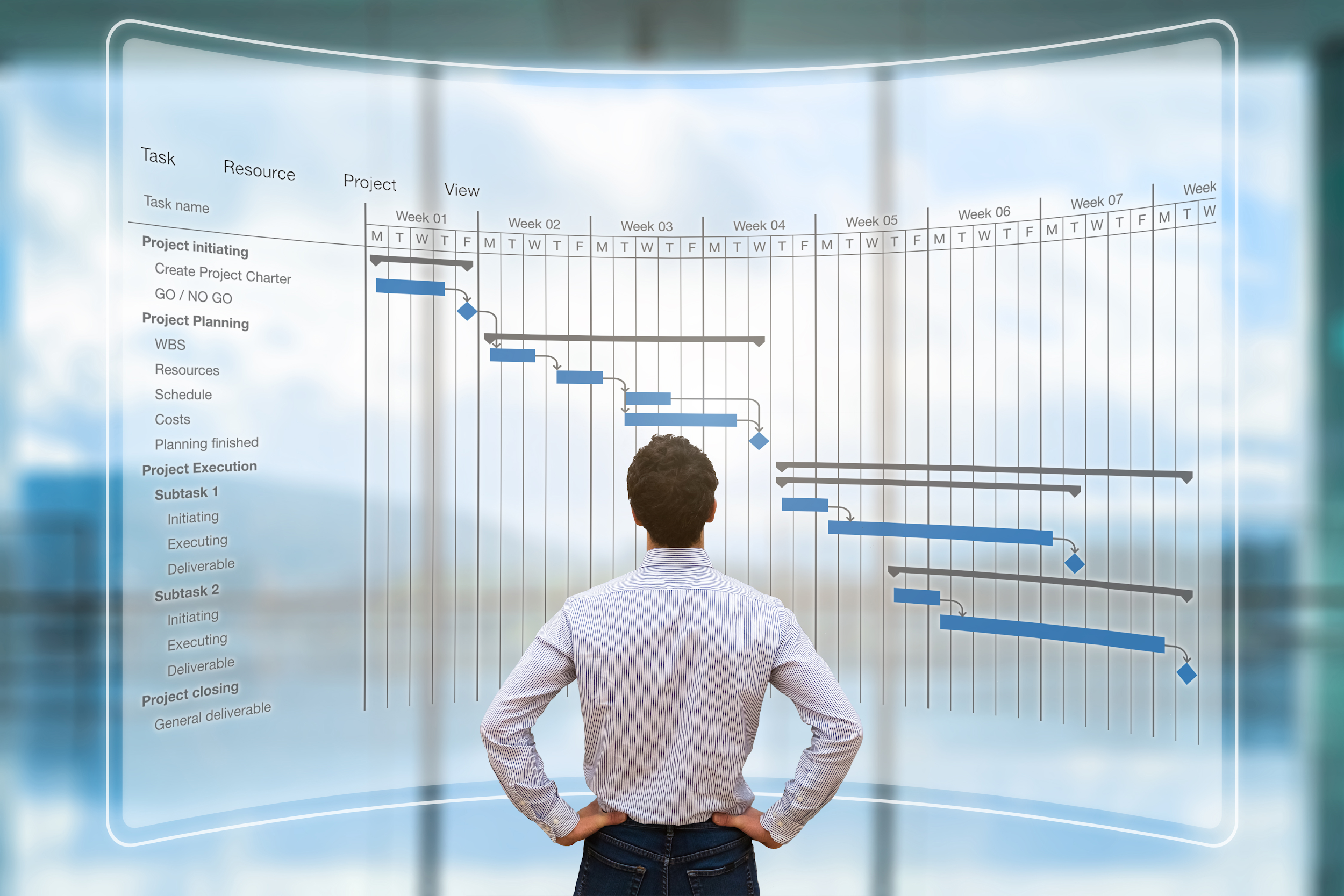 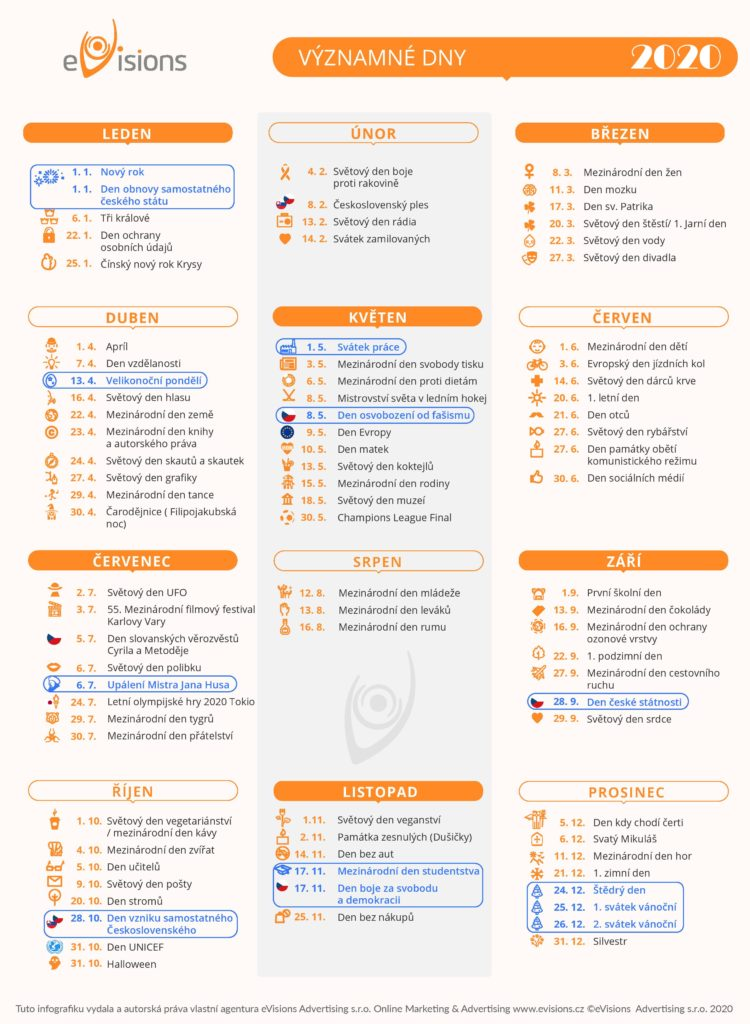 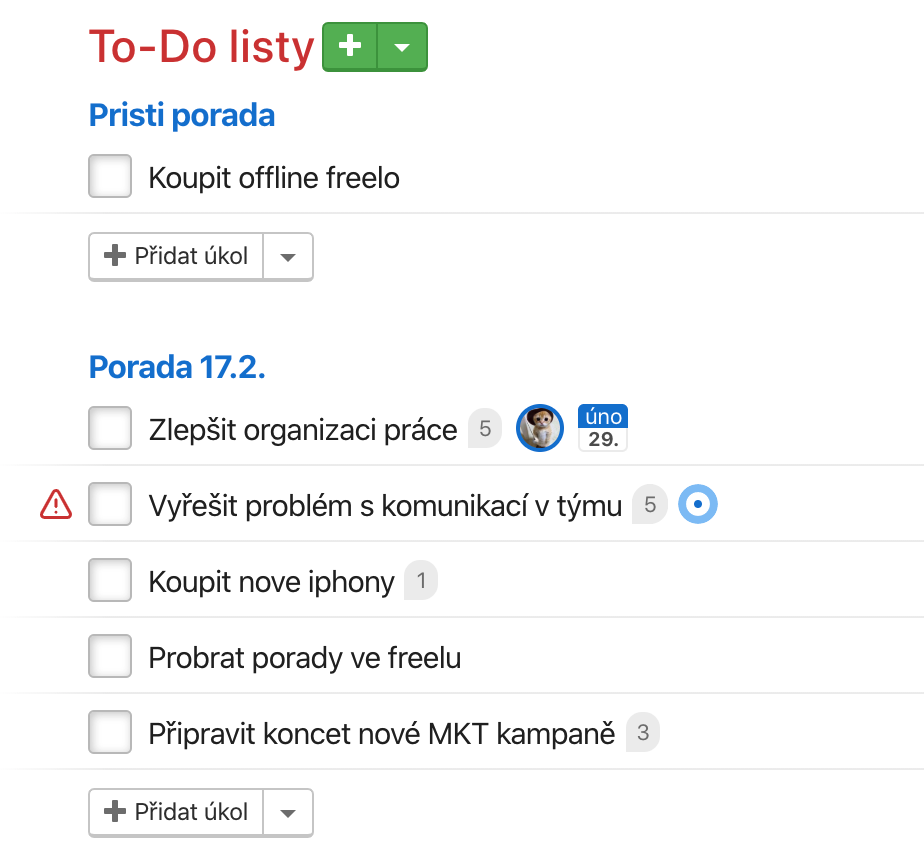 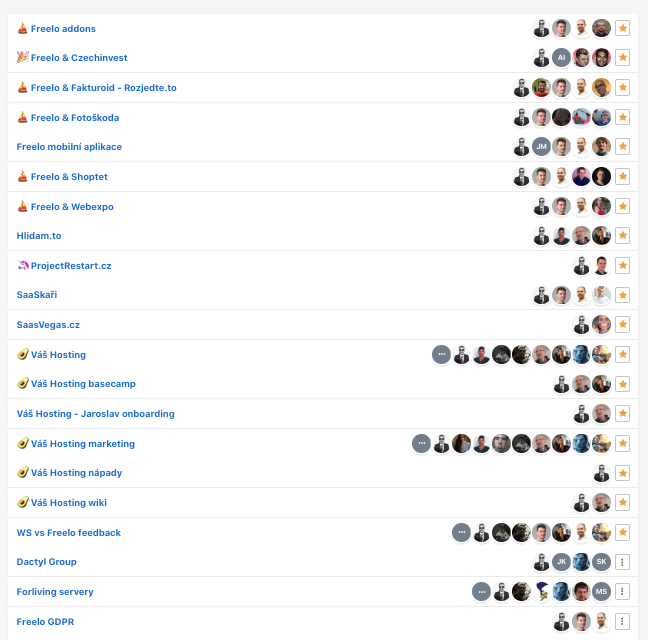 Plánování...
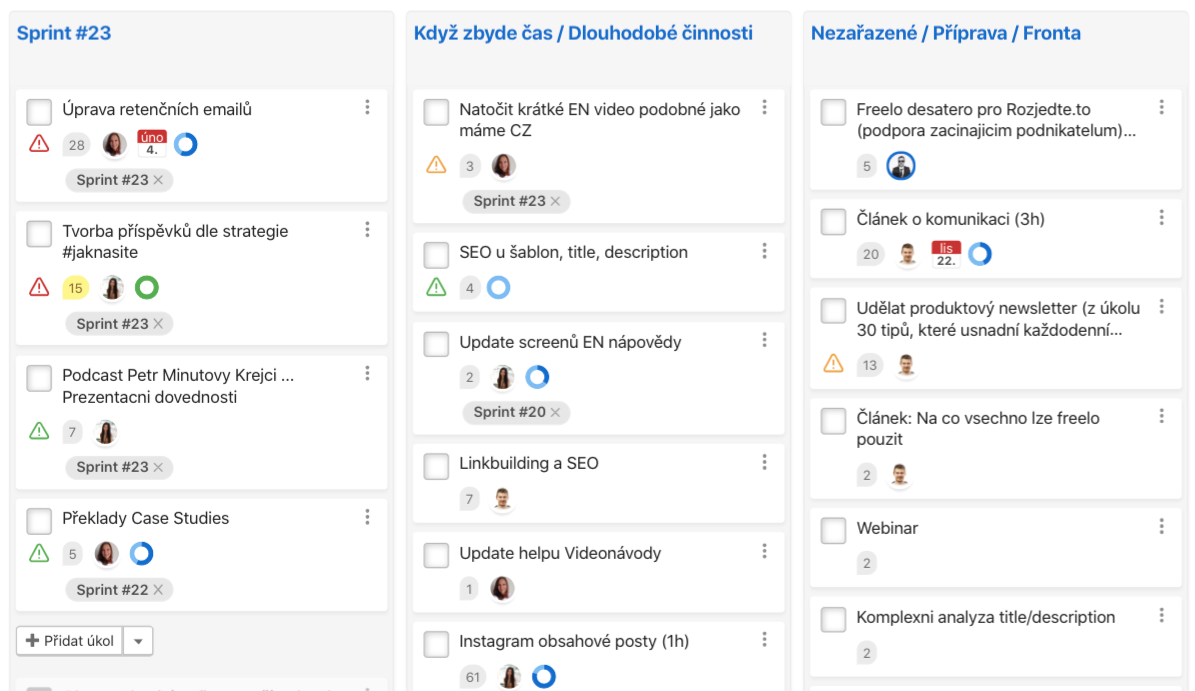 Plánování
Paralelní projekty
Roční plány
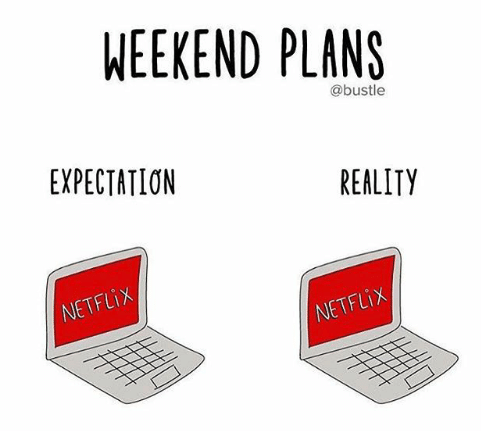 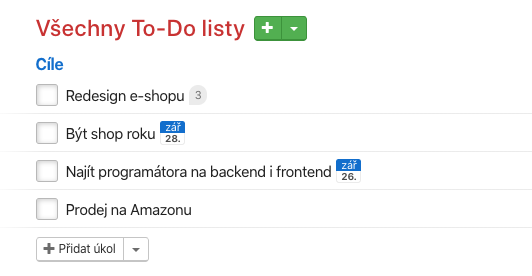 [Speaker Notes: black friday
den ochrany osobních údajů]
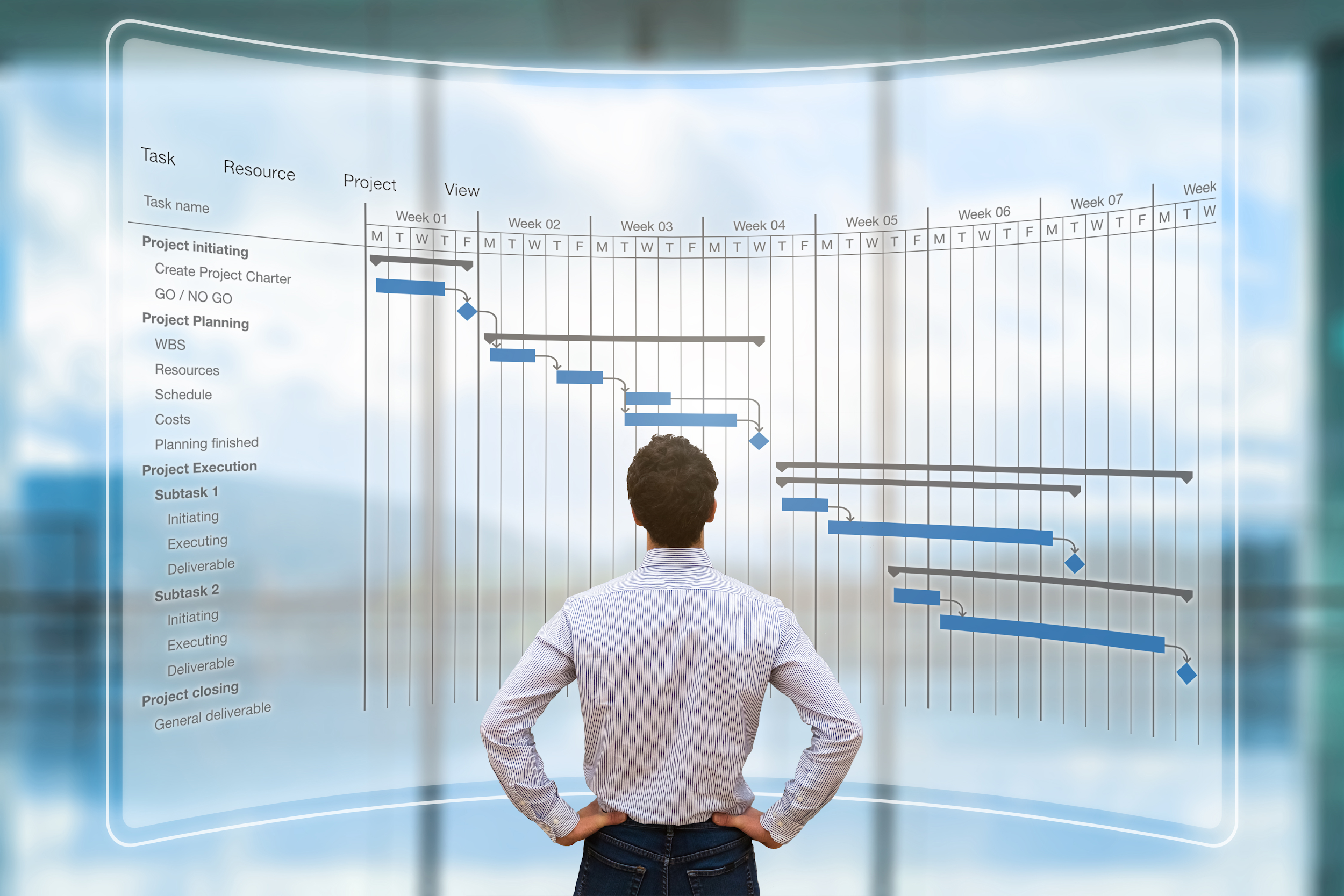 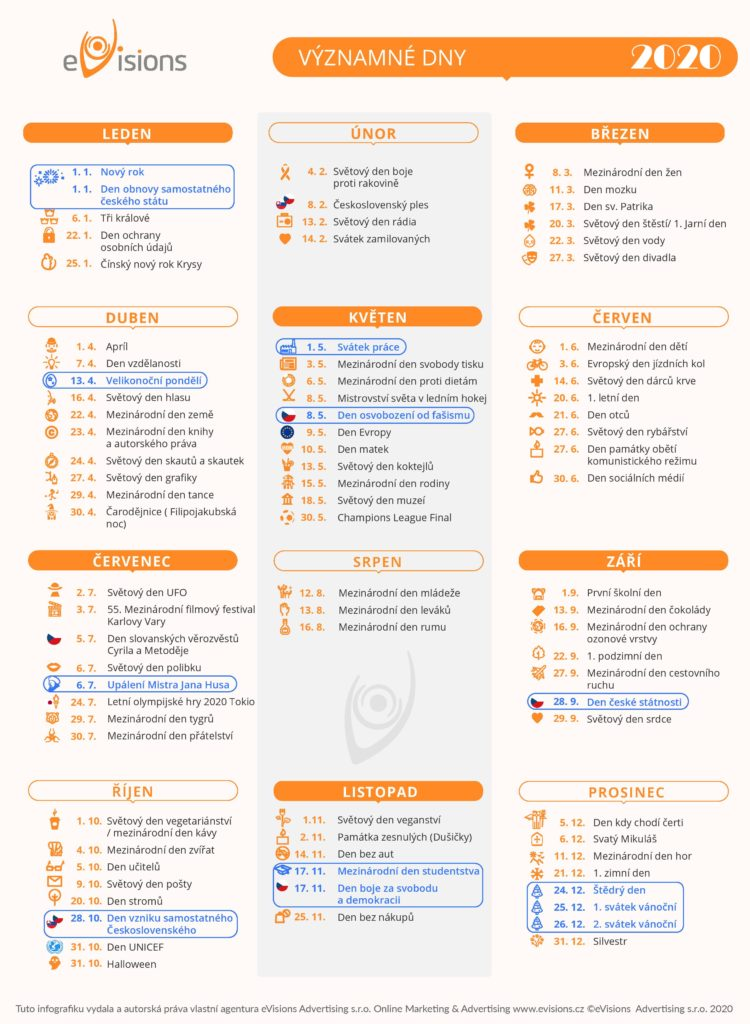 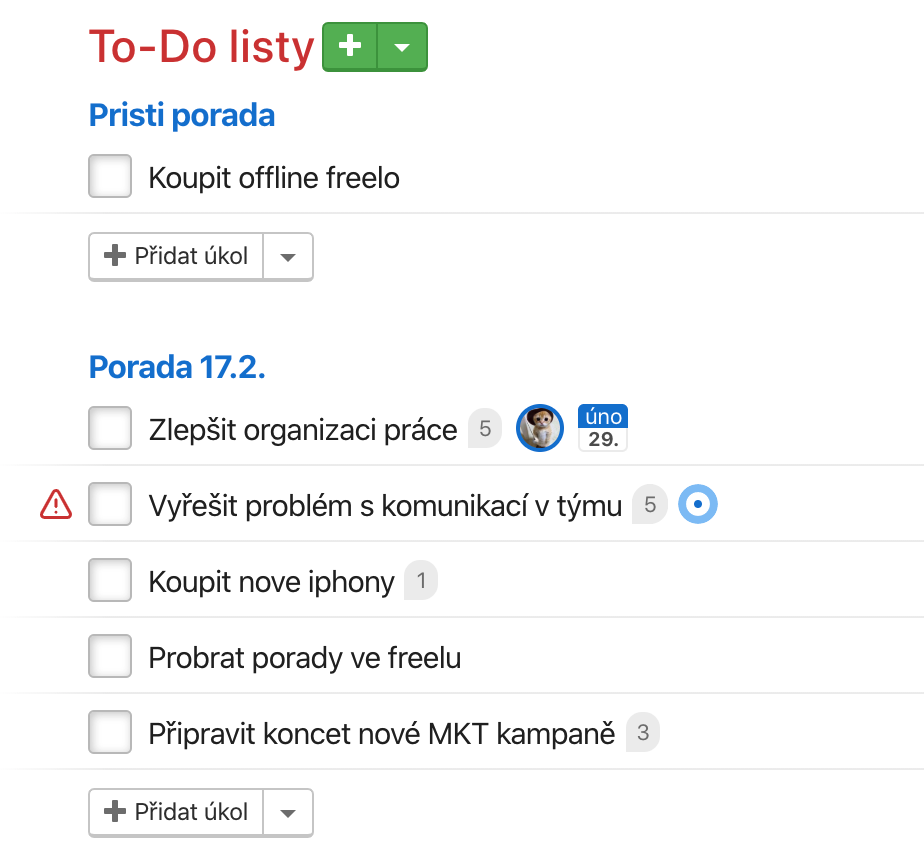 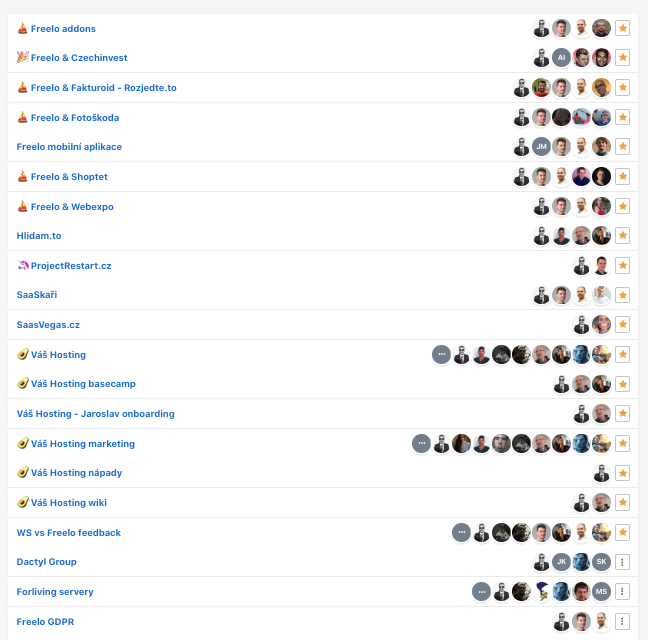 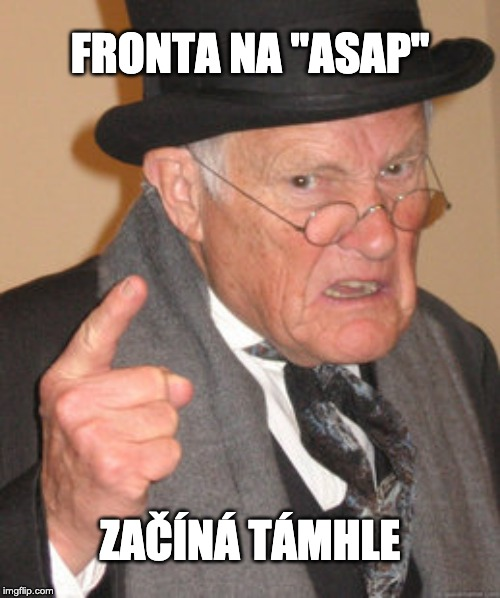 Plánování...
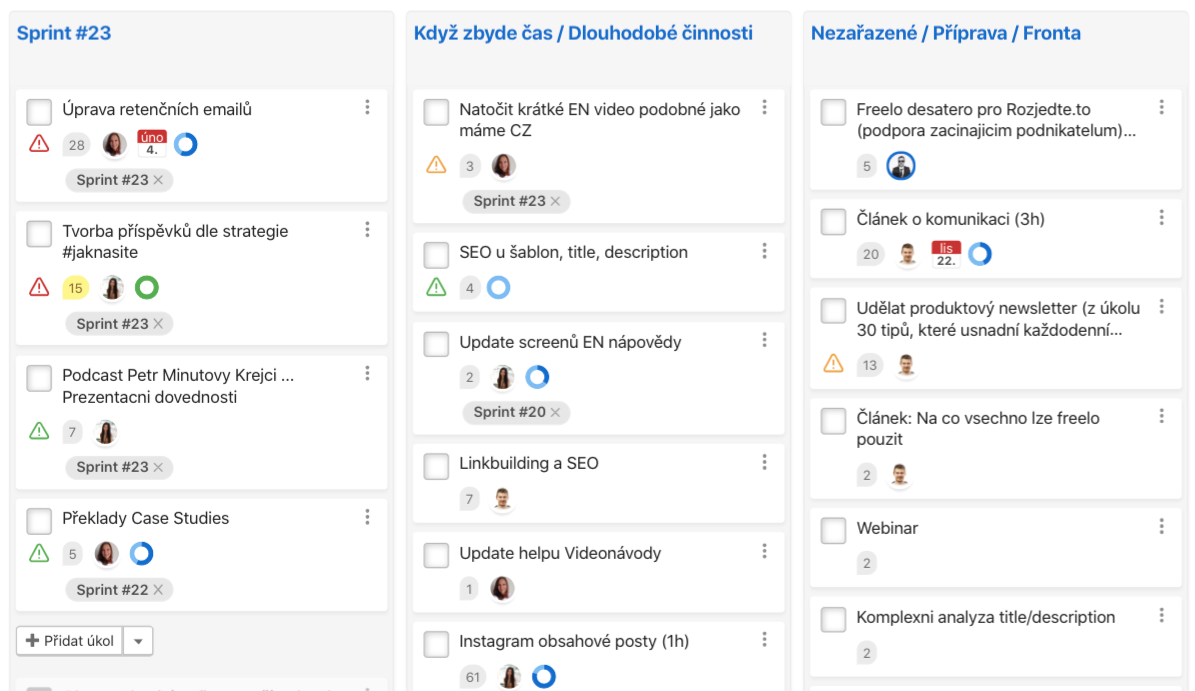 Plánování
Paralelní projekty
Roční plány
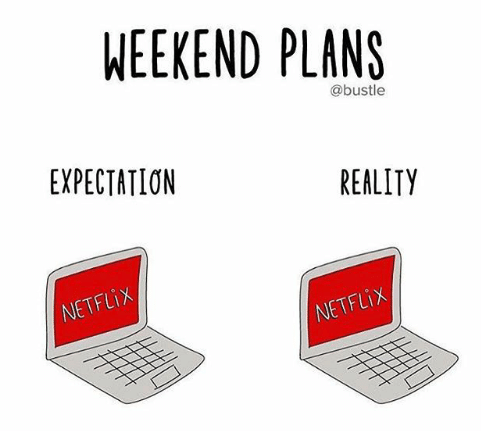 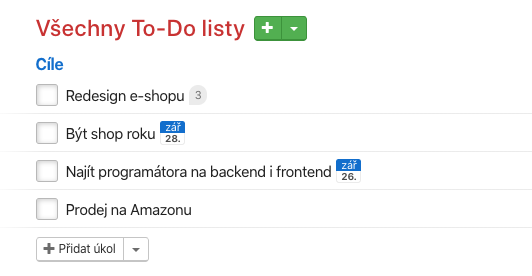 [Speaker Notes: black friday
den ochrany osobních údajů]
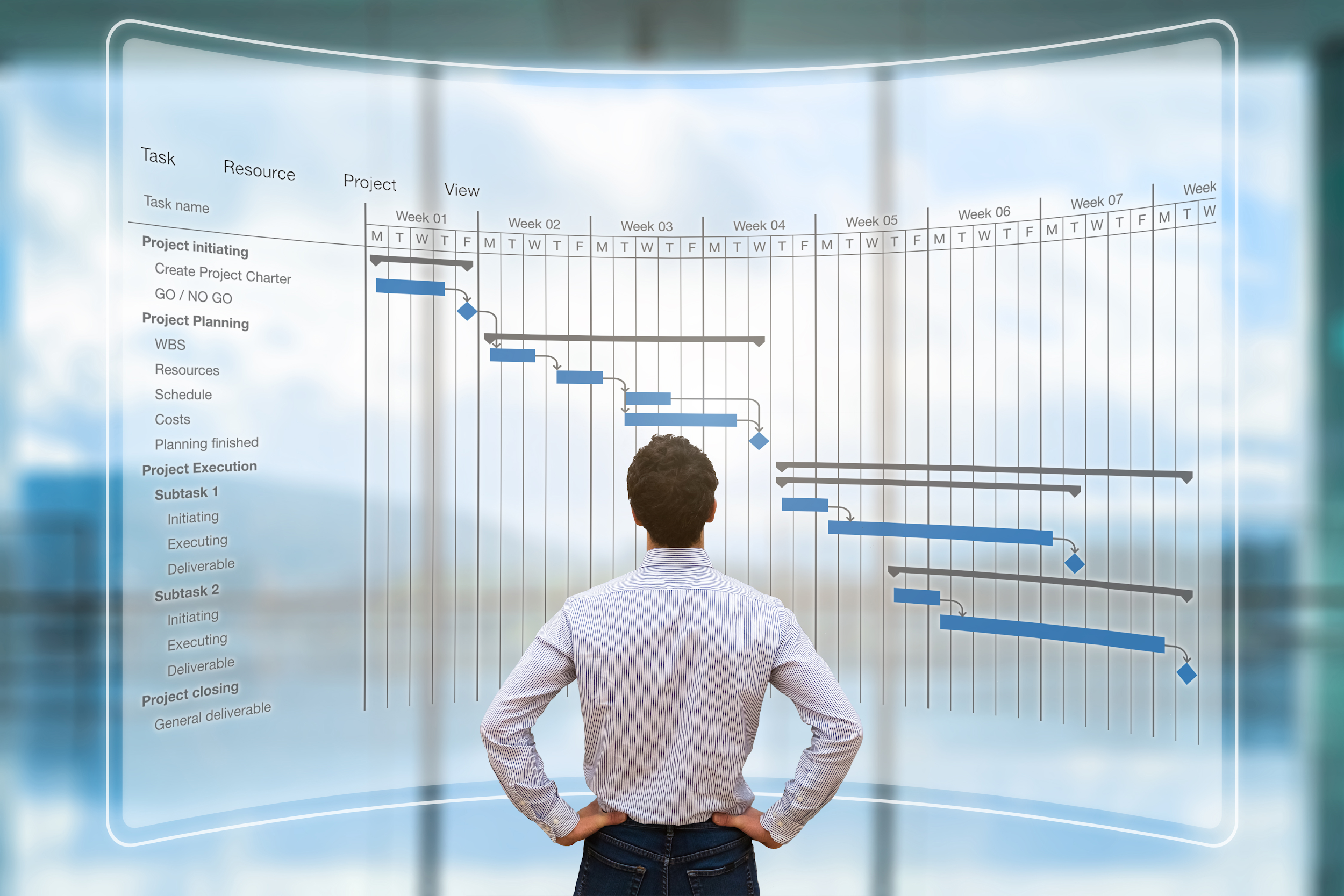 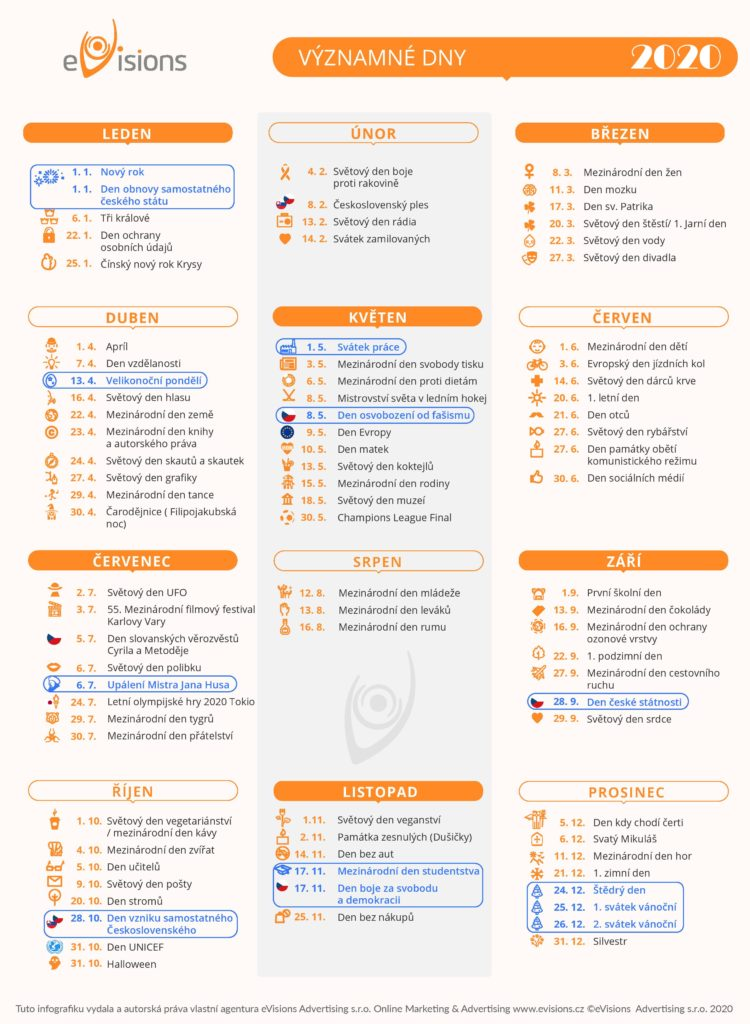 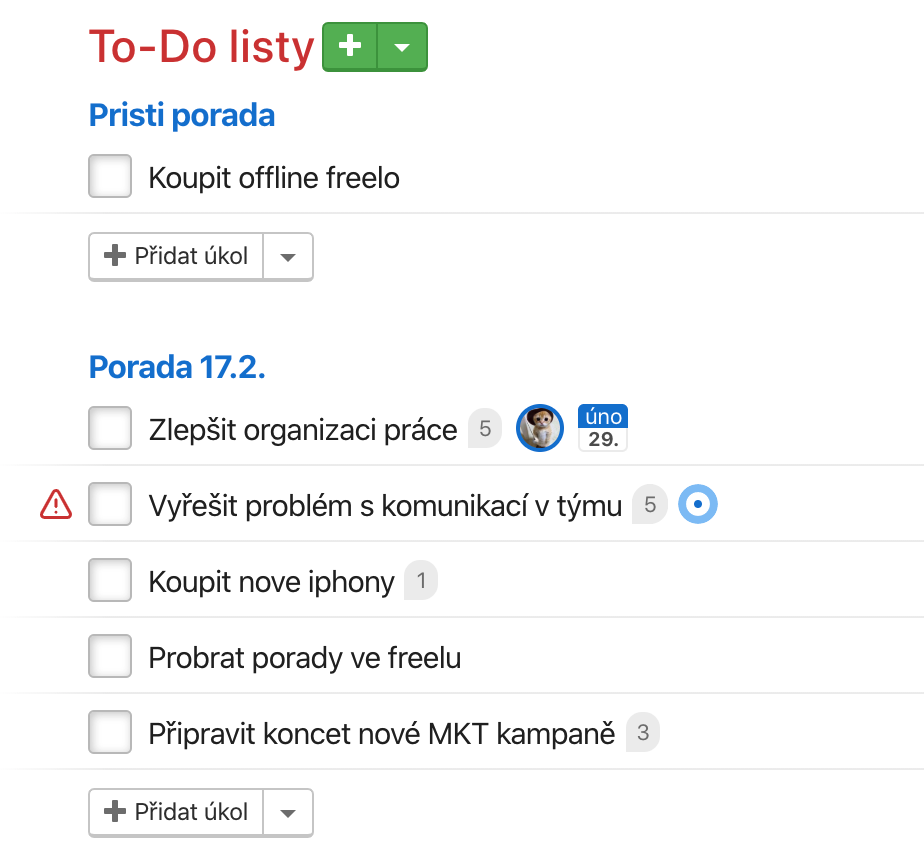 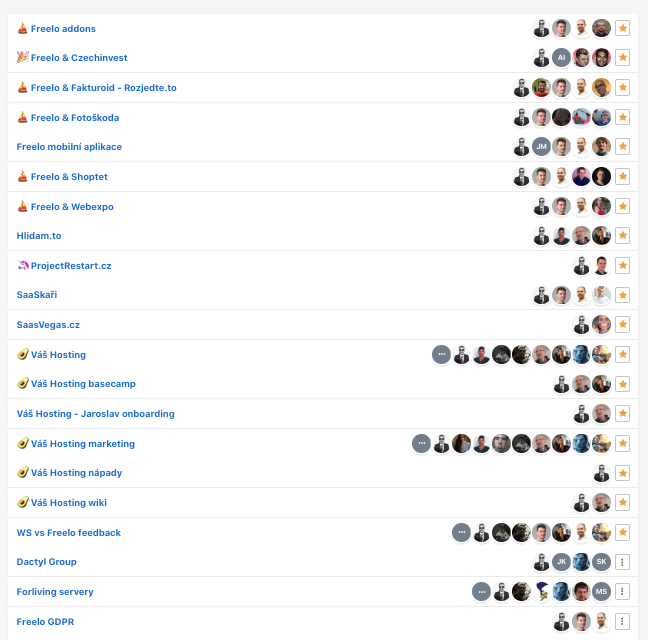 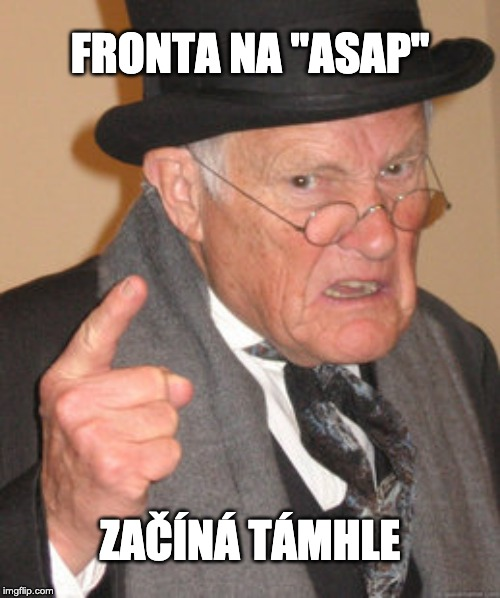 Plánování...
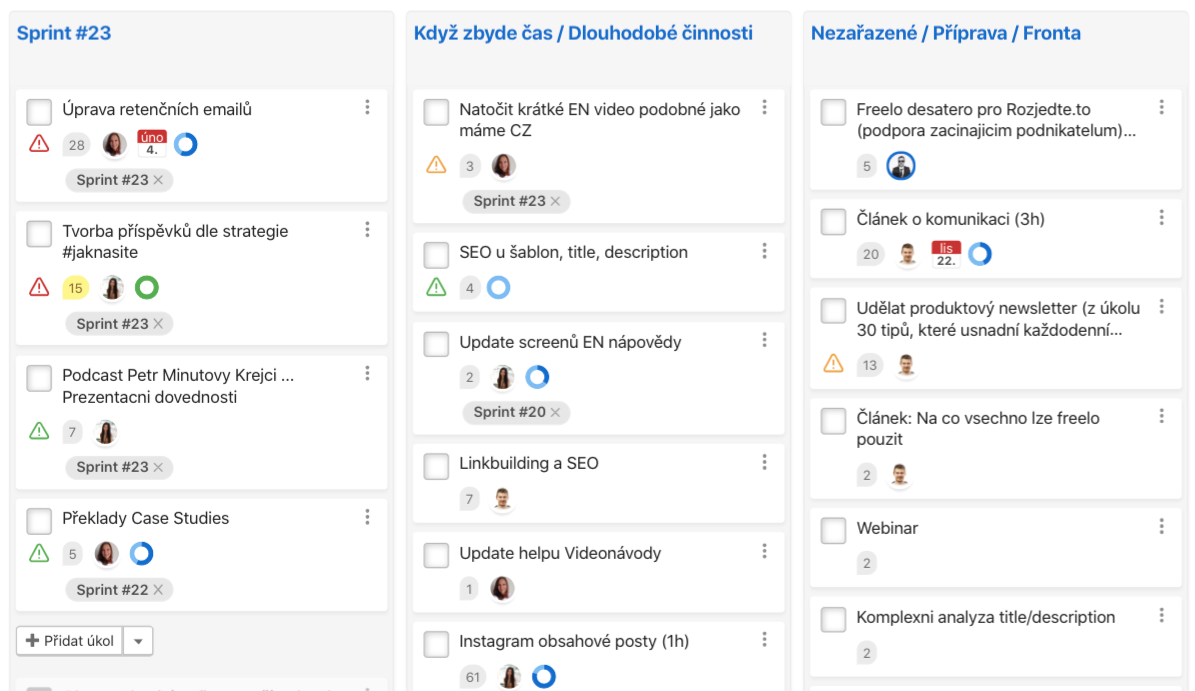 Plánování
Paralelní projekty
Roční plány
imgflip.com/memegenerator
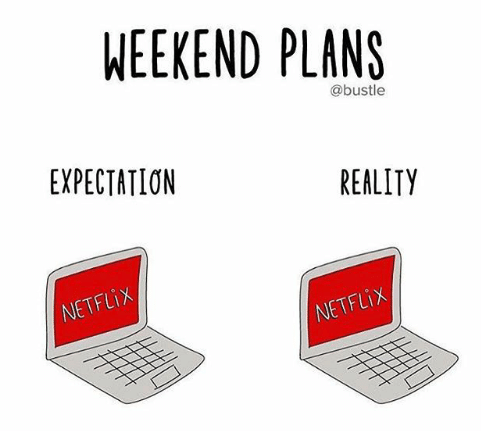 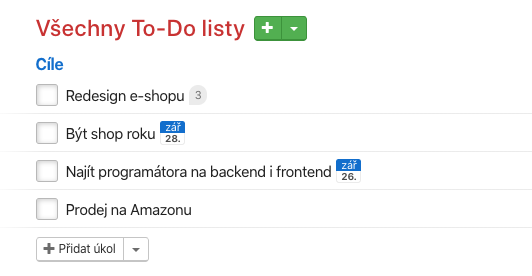 [Speaker Notes: black friday
den ochrany osobních údajů]
Měření & vyhodnocování
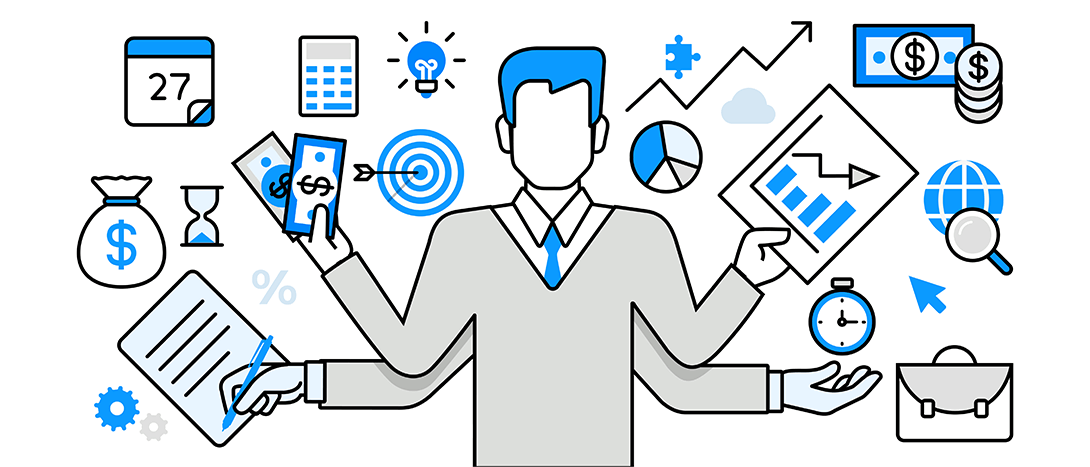 Měření & vyhodnocování
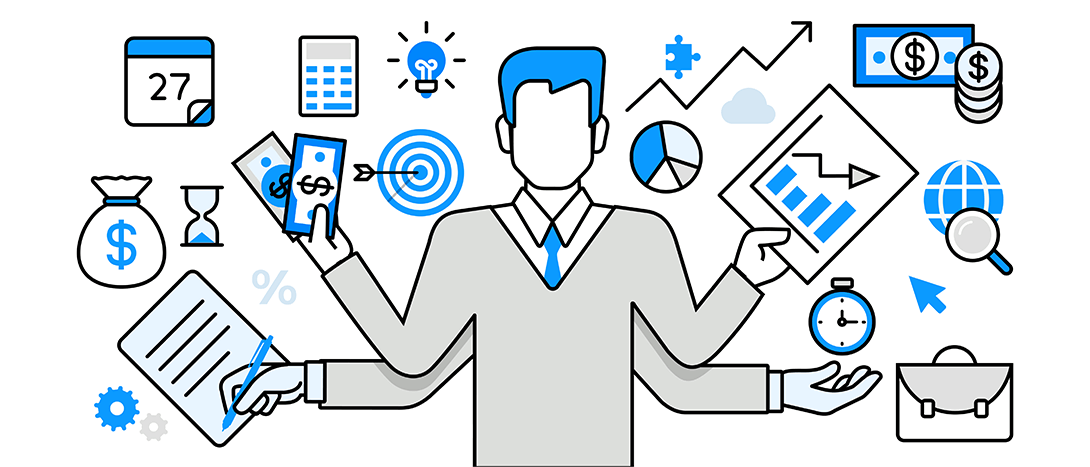 Lepší odhady do budoucna
Měření & vyhodnocování
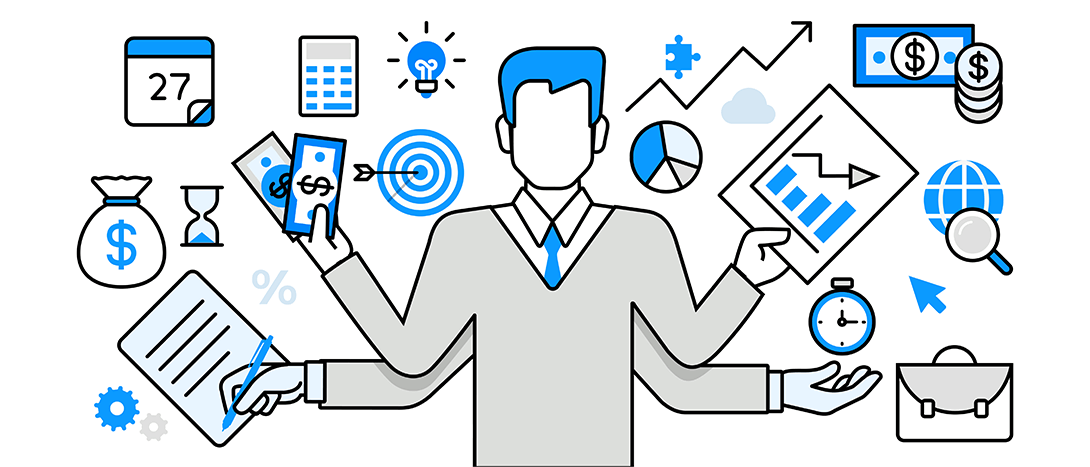 Lepší odhady do budoucna
KPI jednotlivců
Měření & vyhodnocování
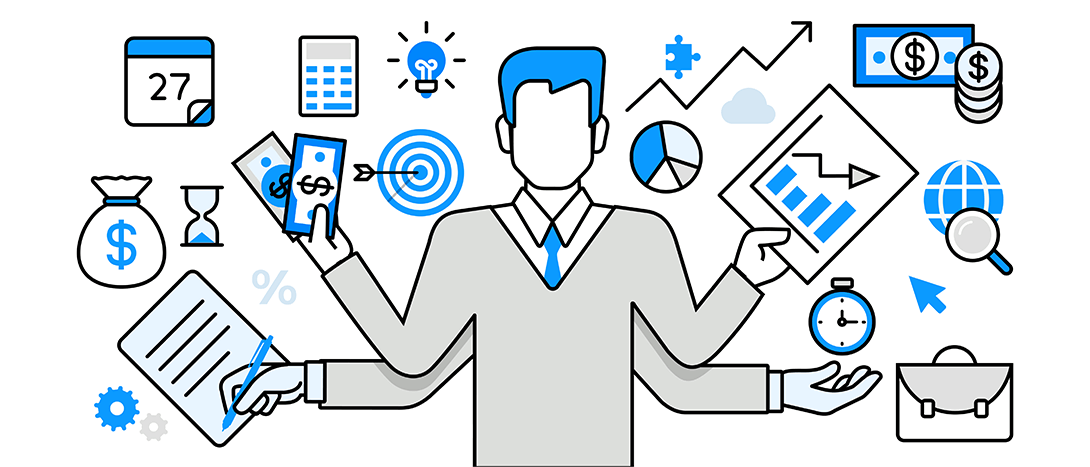 Lepší odhady do budoucna
KPI jednotlivců
Ziskovost klientů
Měření & vyhodnocování
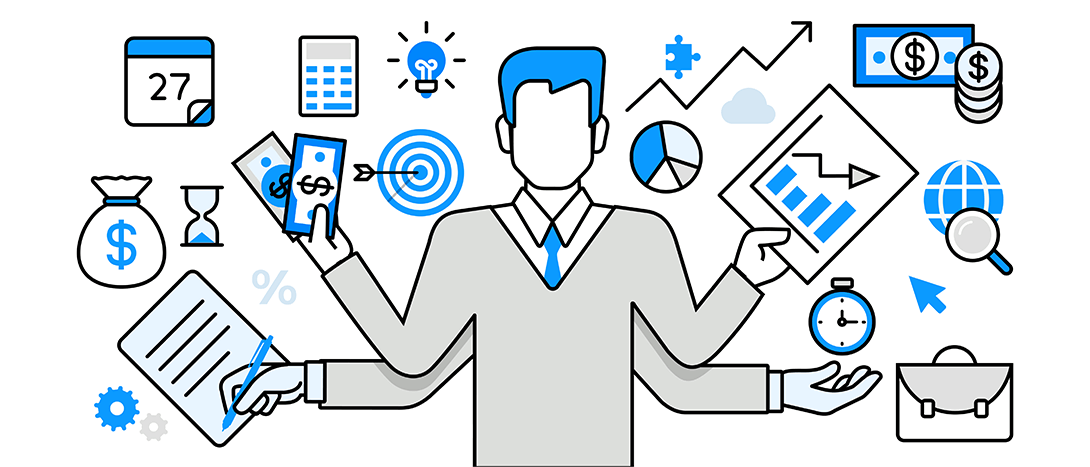 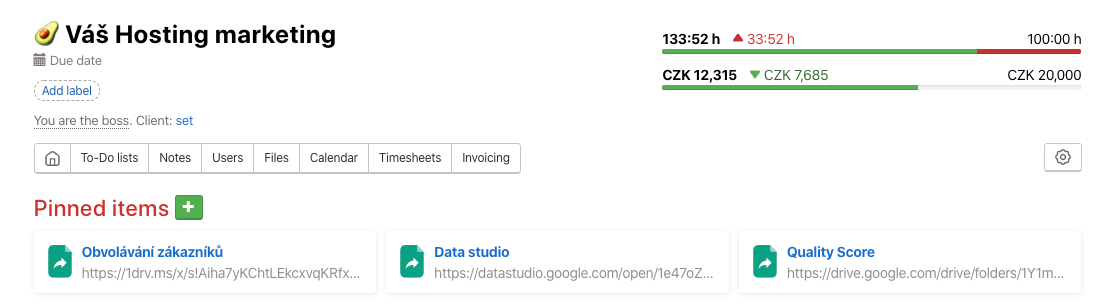 Měření & vyhodnocování
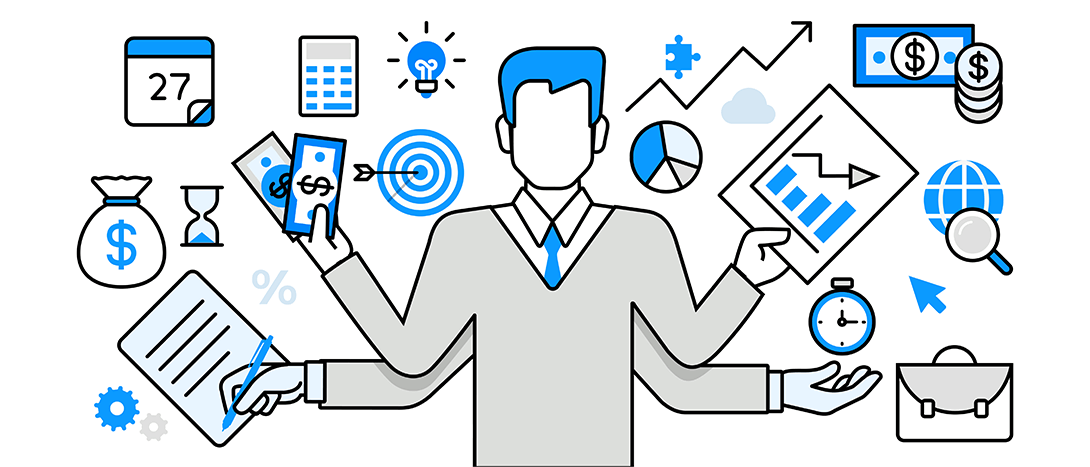 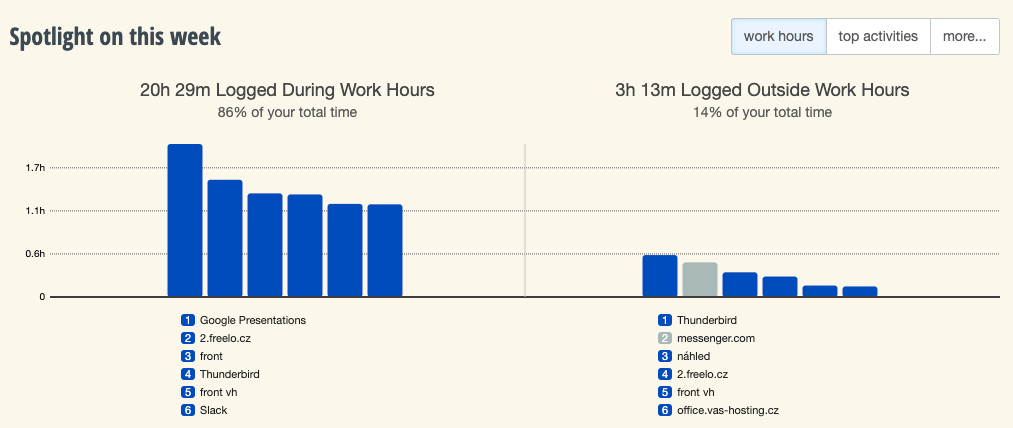 Knihy...
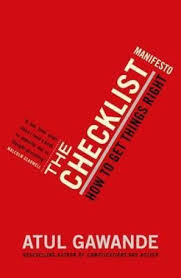 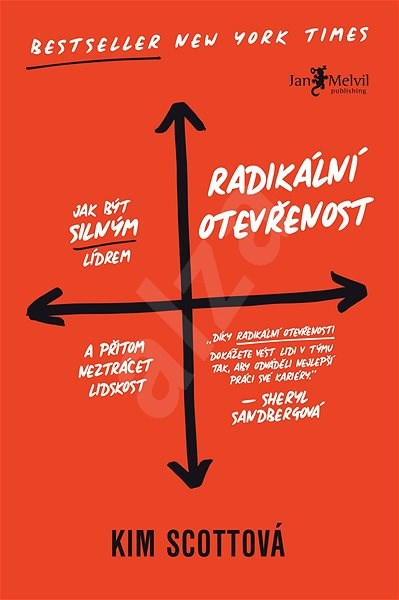 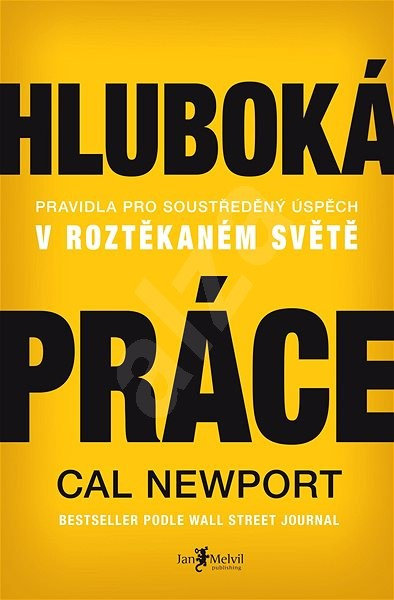 Citát...
Citát...
„Prvním nezbytným předpokladem úspěchu je trvalé a pravidelné využívání násilí.“
Citát...
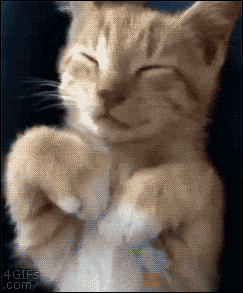 „Koťátko je lepší 
než citát“
—  Karel Dytrych
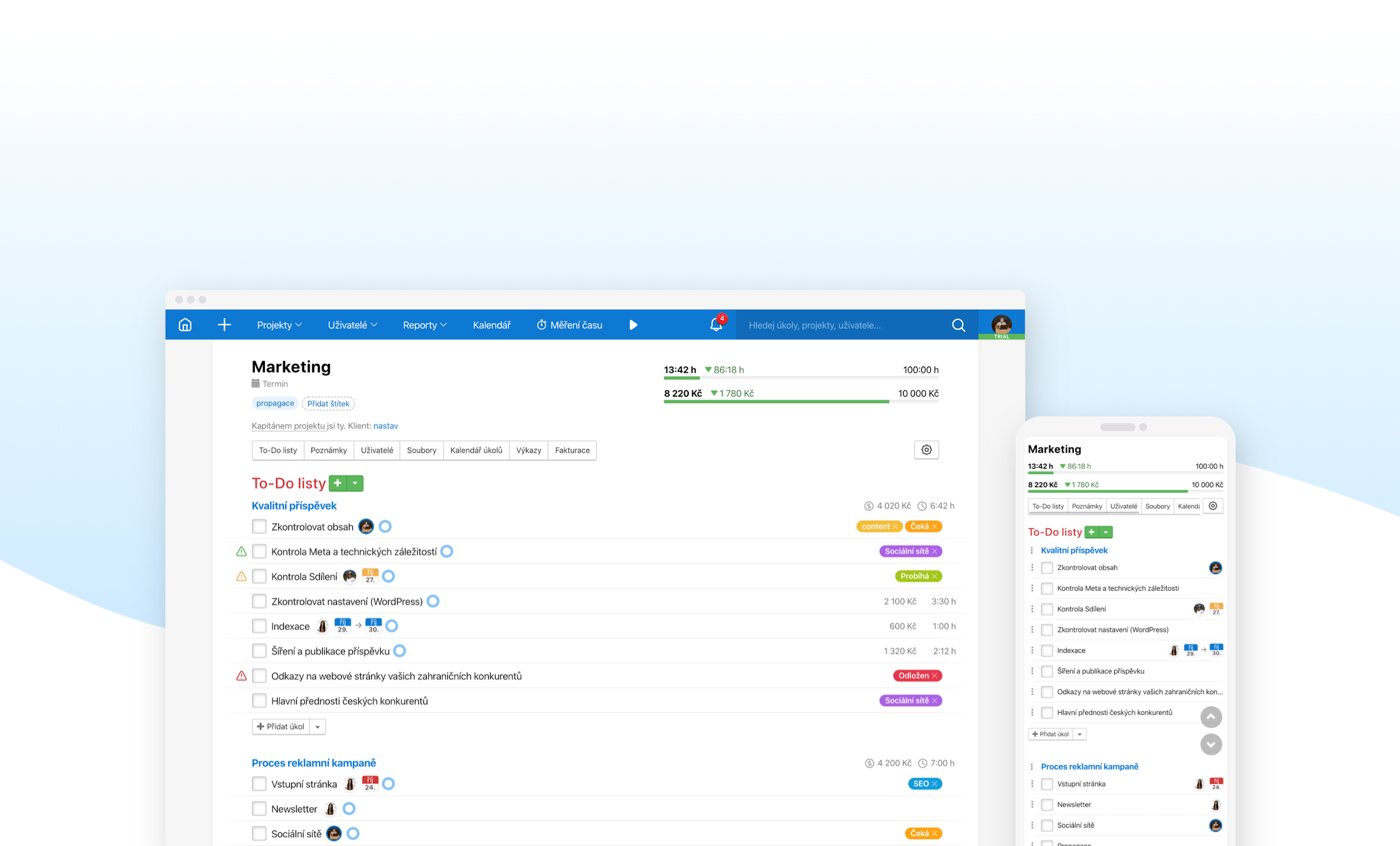 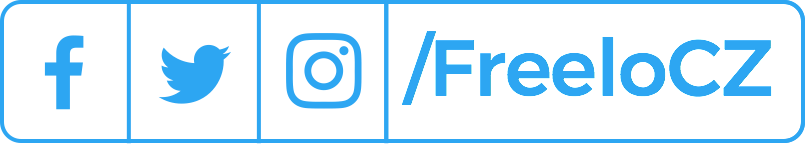 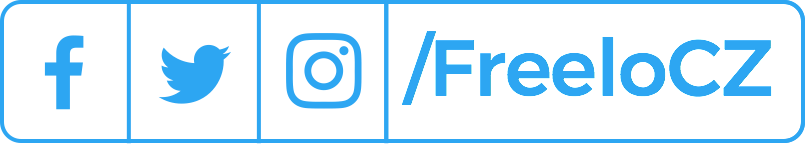 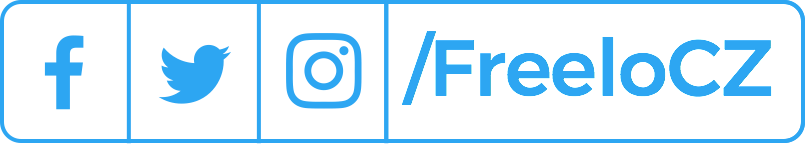 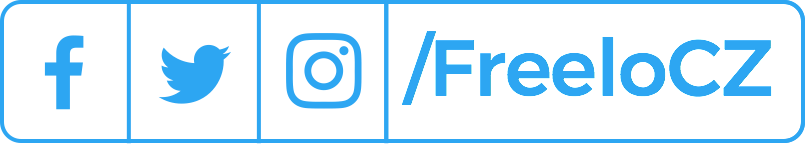 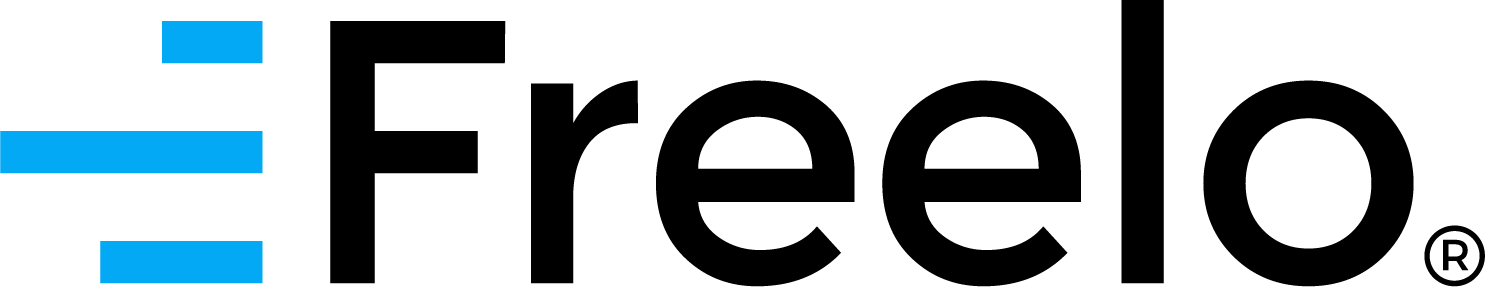 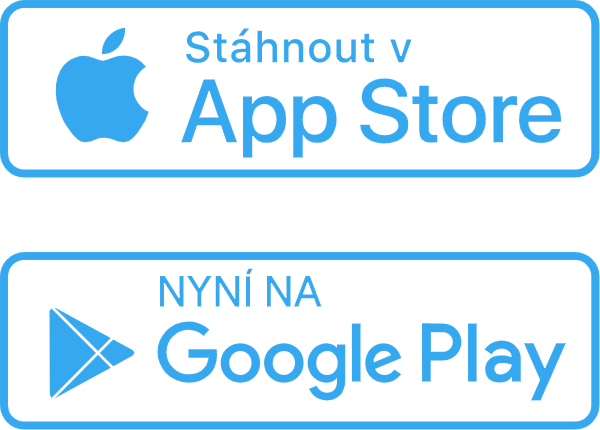 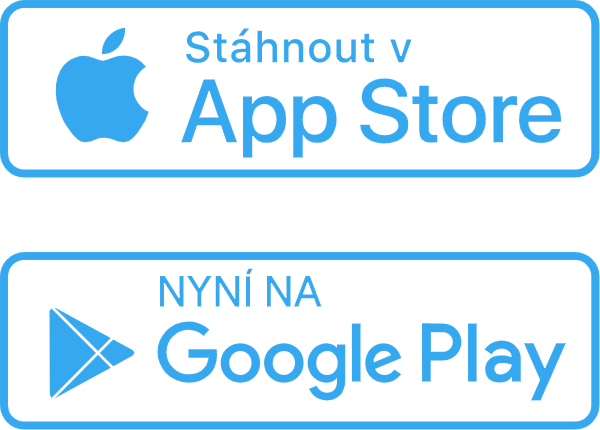 Z Podpalubí 🔊
spotify, 🍏 podcasty, soundcloud
Freelo TV 🎬
www.freelo.tv